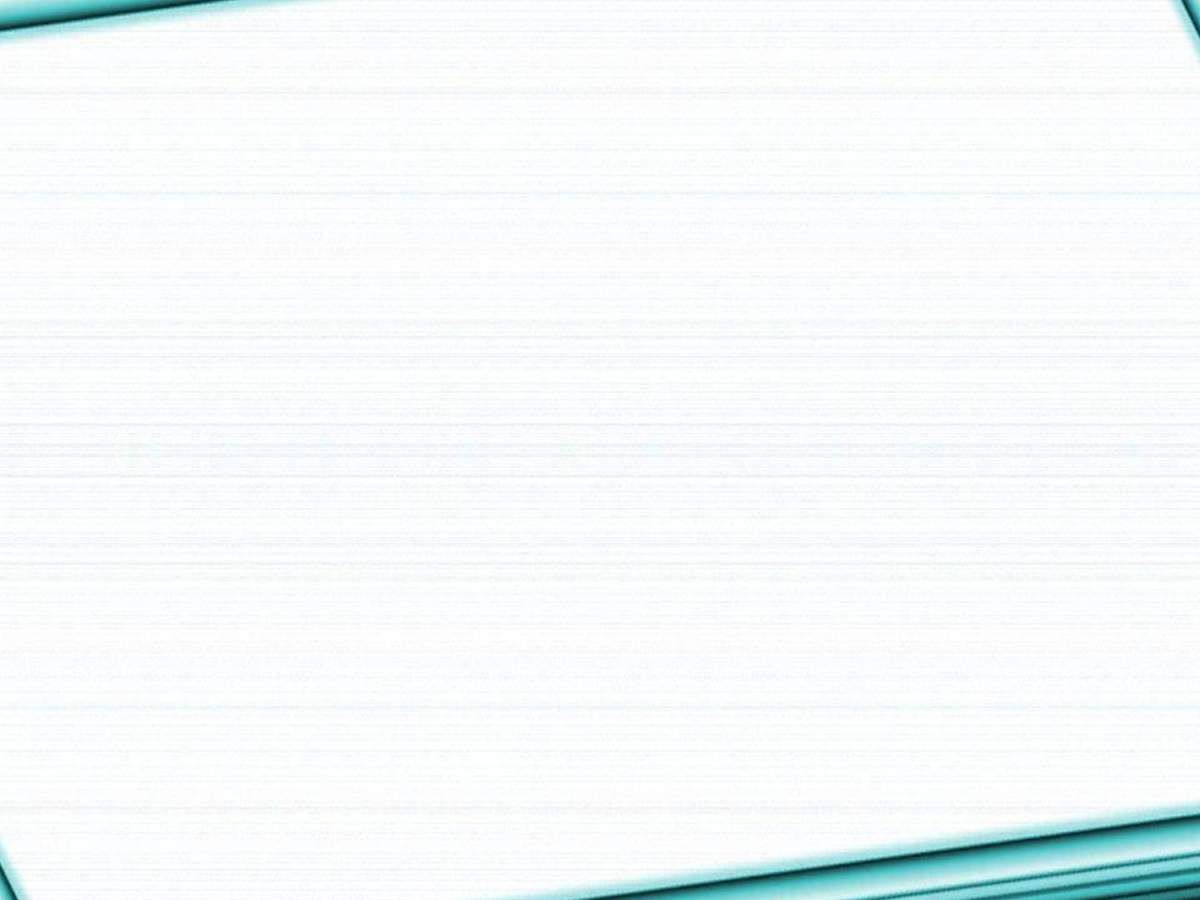 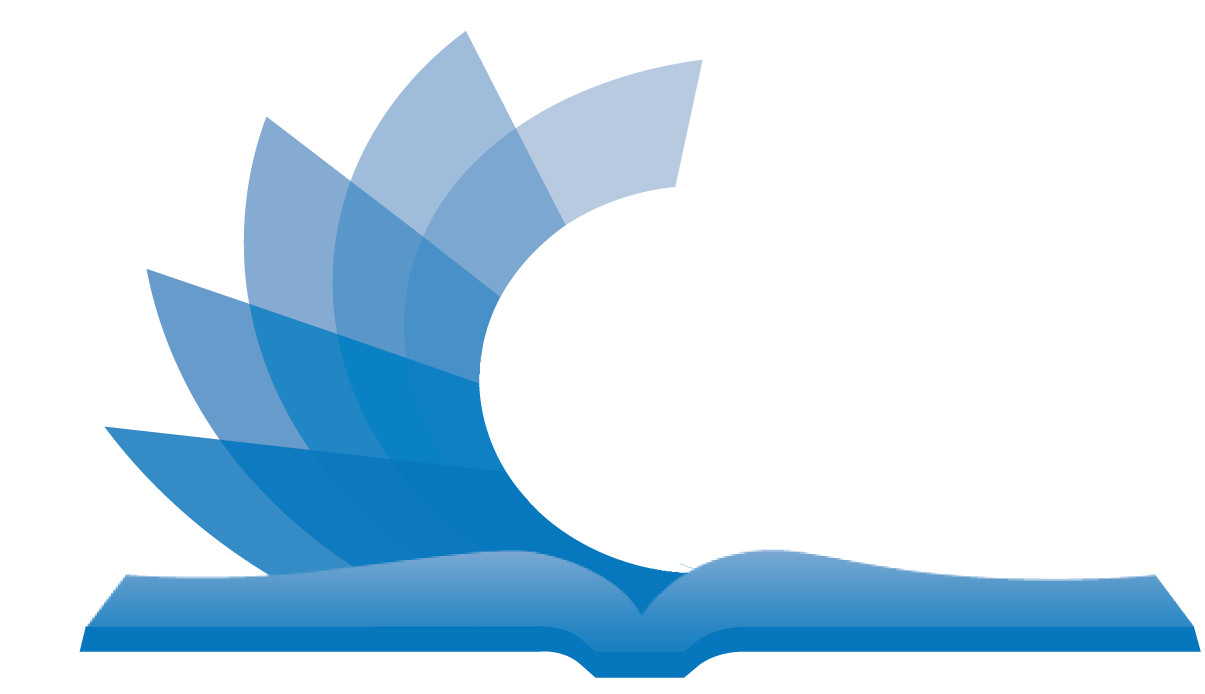 “Саран қаласының орталықтандырылған 
кітапхана жүйесі” КММ
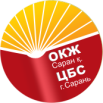 2023 жылғы қызметті талдау
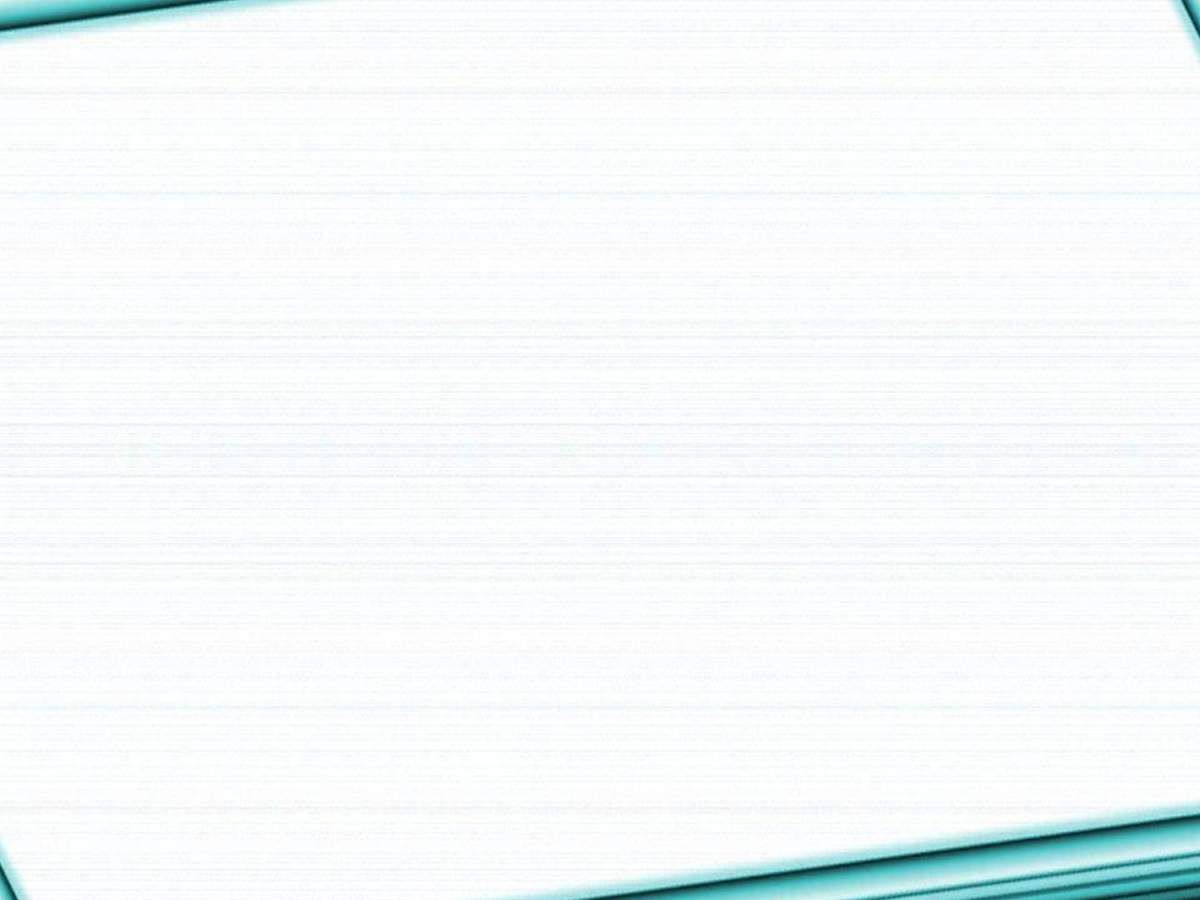 Саран қаласының орталықтандырылған
 кітапхана жүйесі» КММ
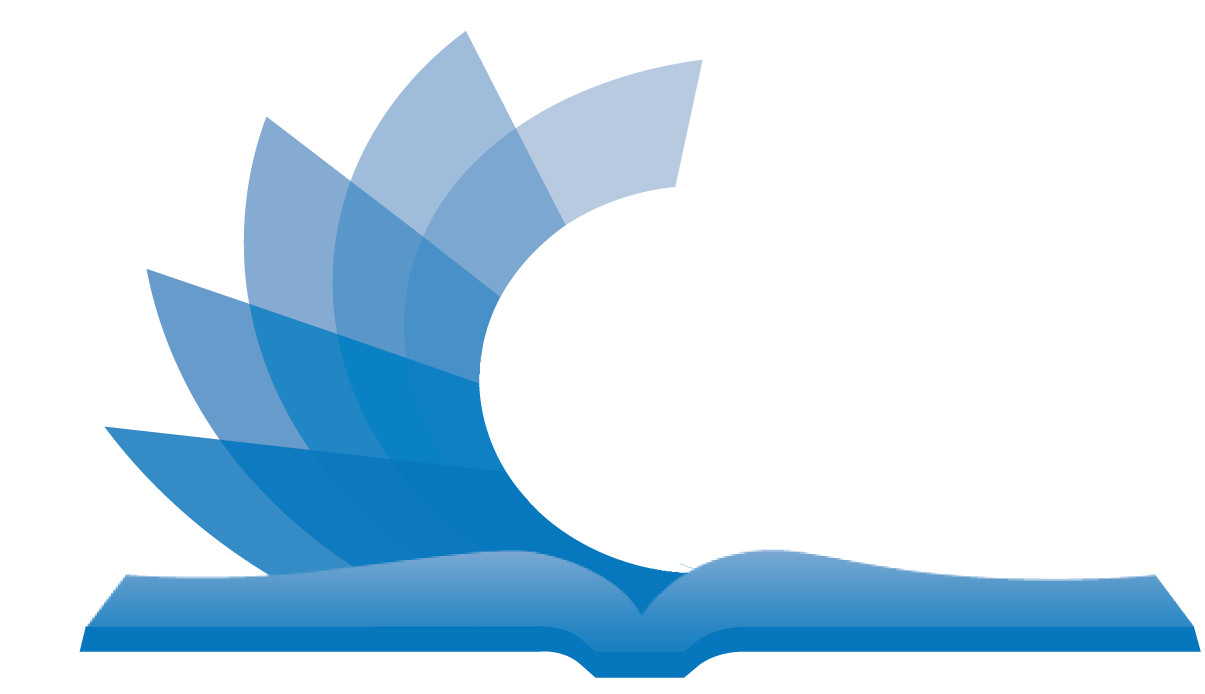 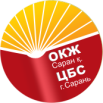 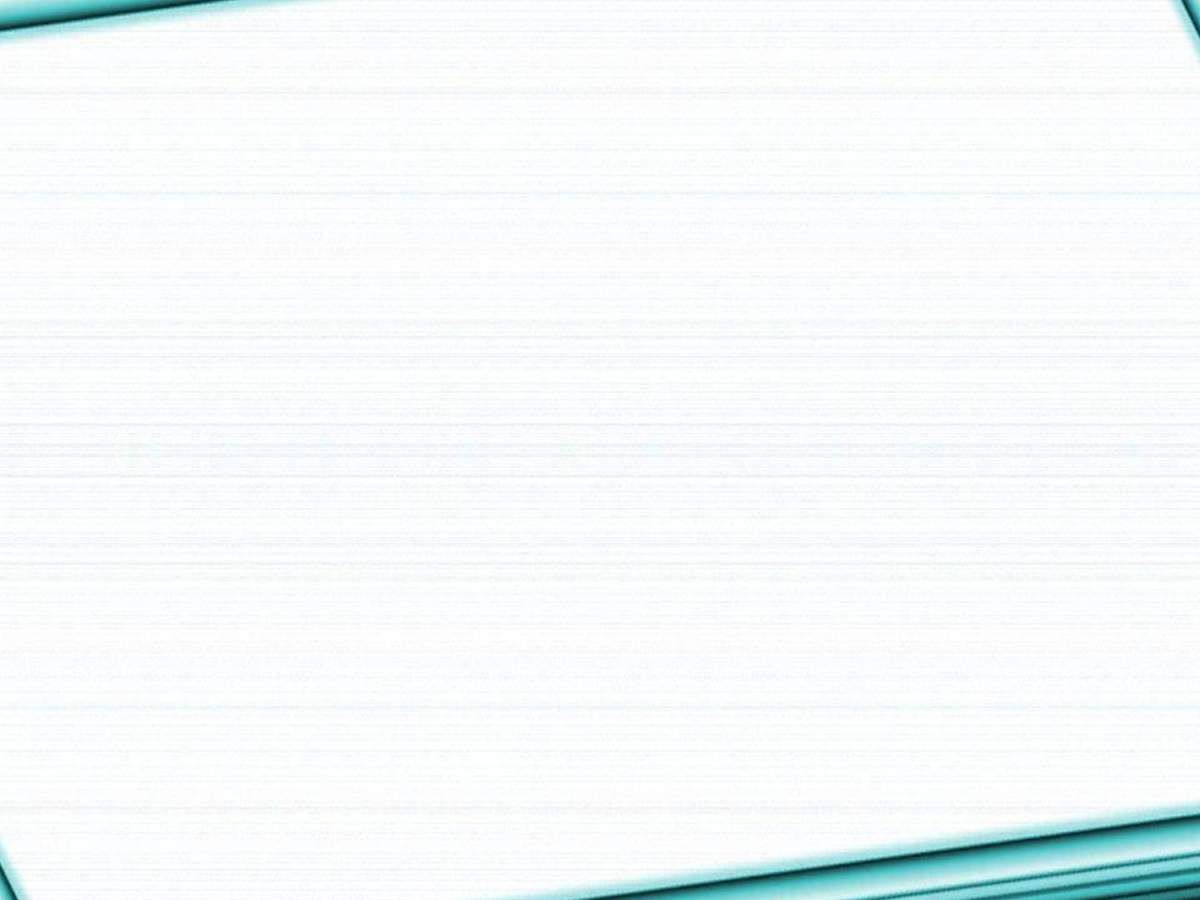 2021-2023 жылғы бақылау көрсеткіштерін талдау
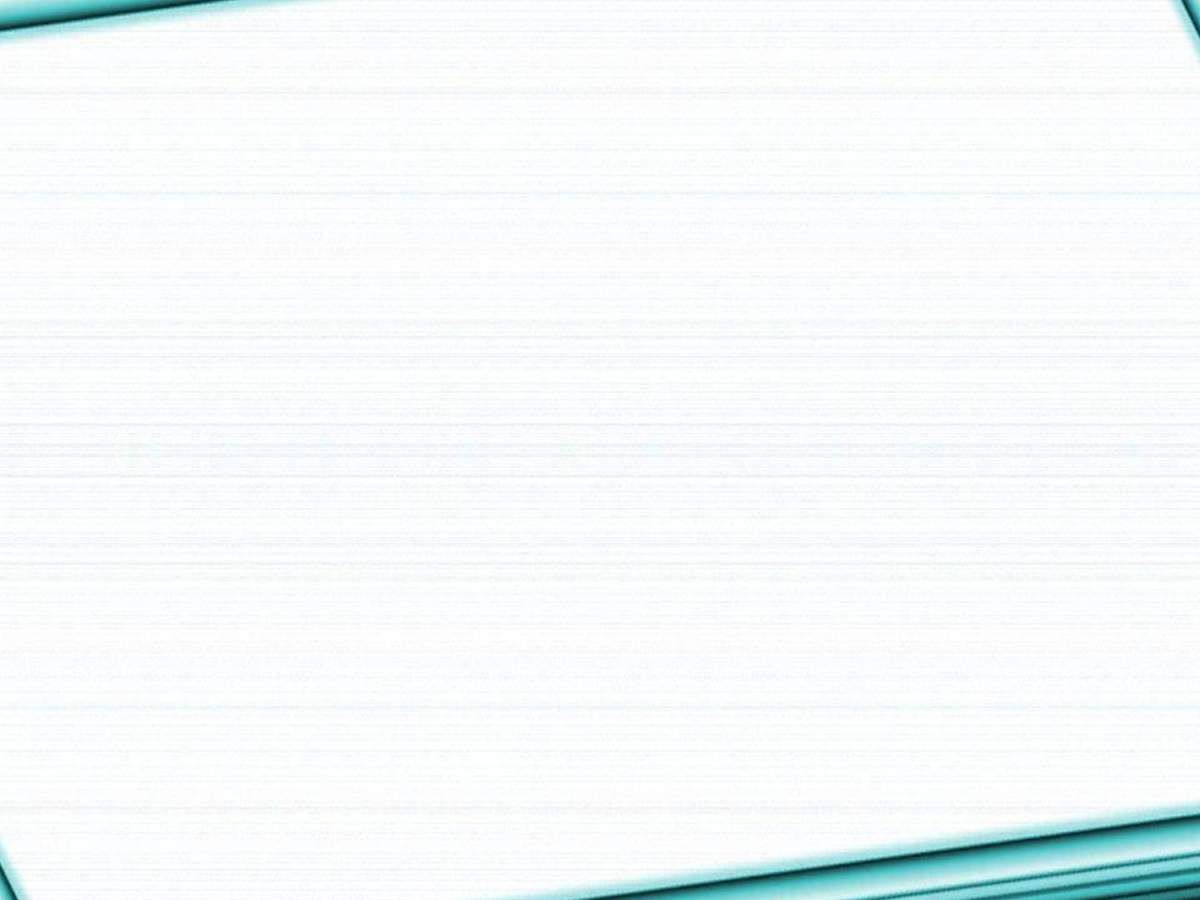 01.01.2023 жылғы құжат қоры
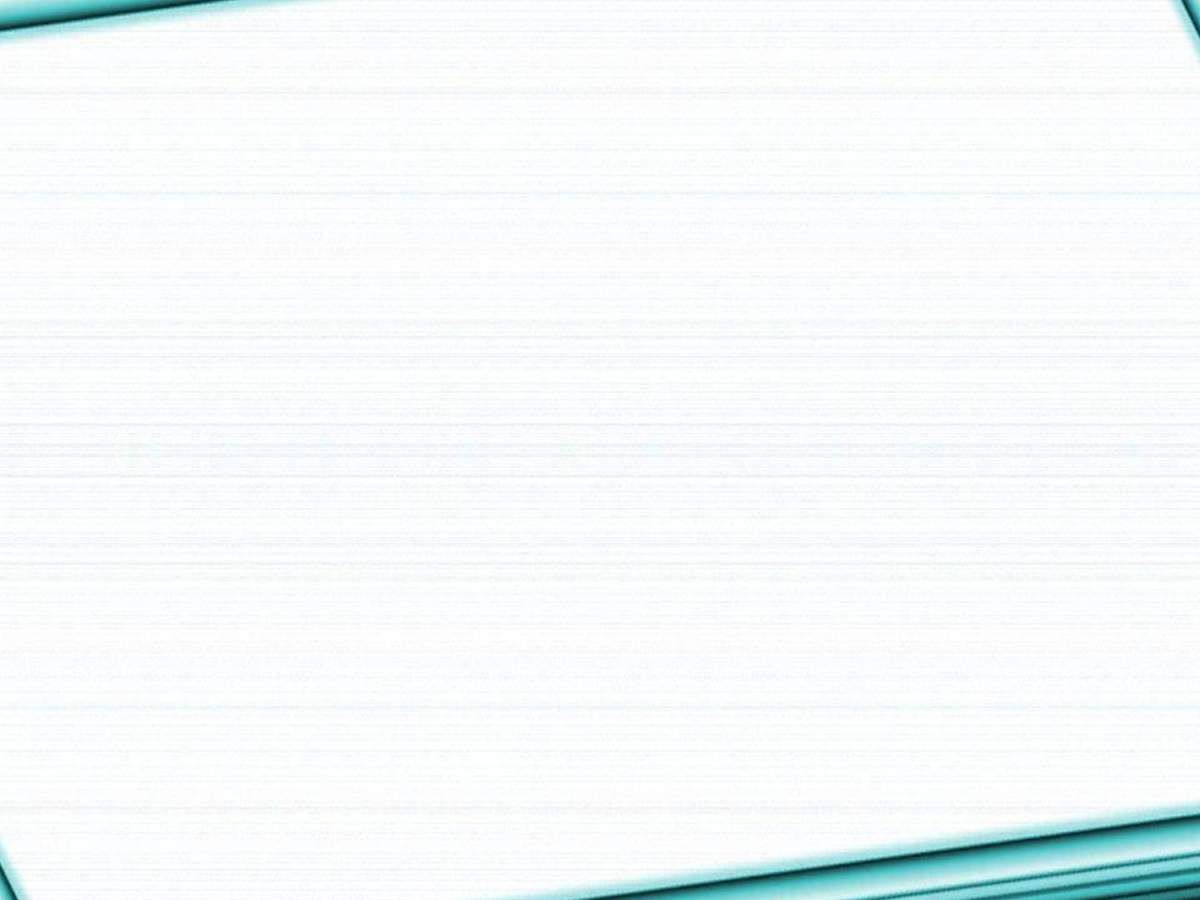 Кітап қорын жинақтау
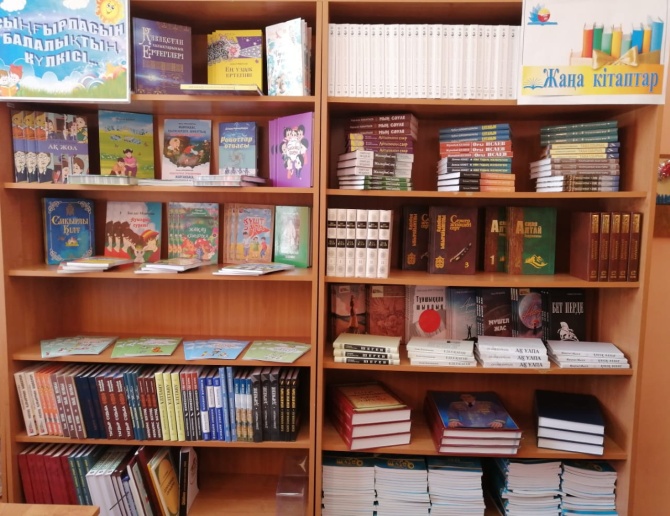 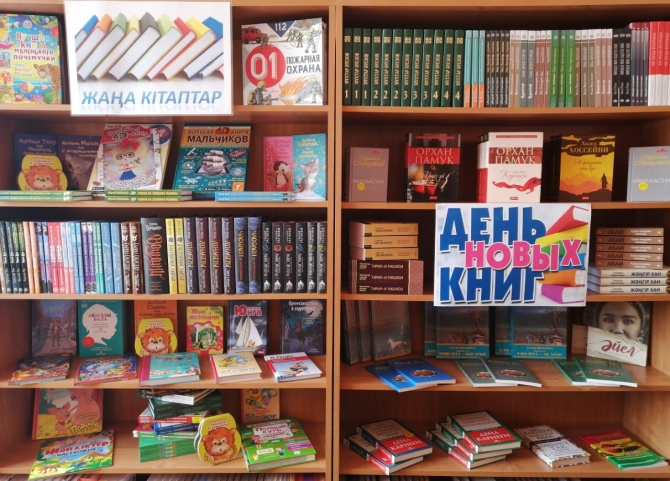 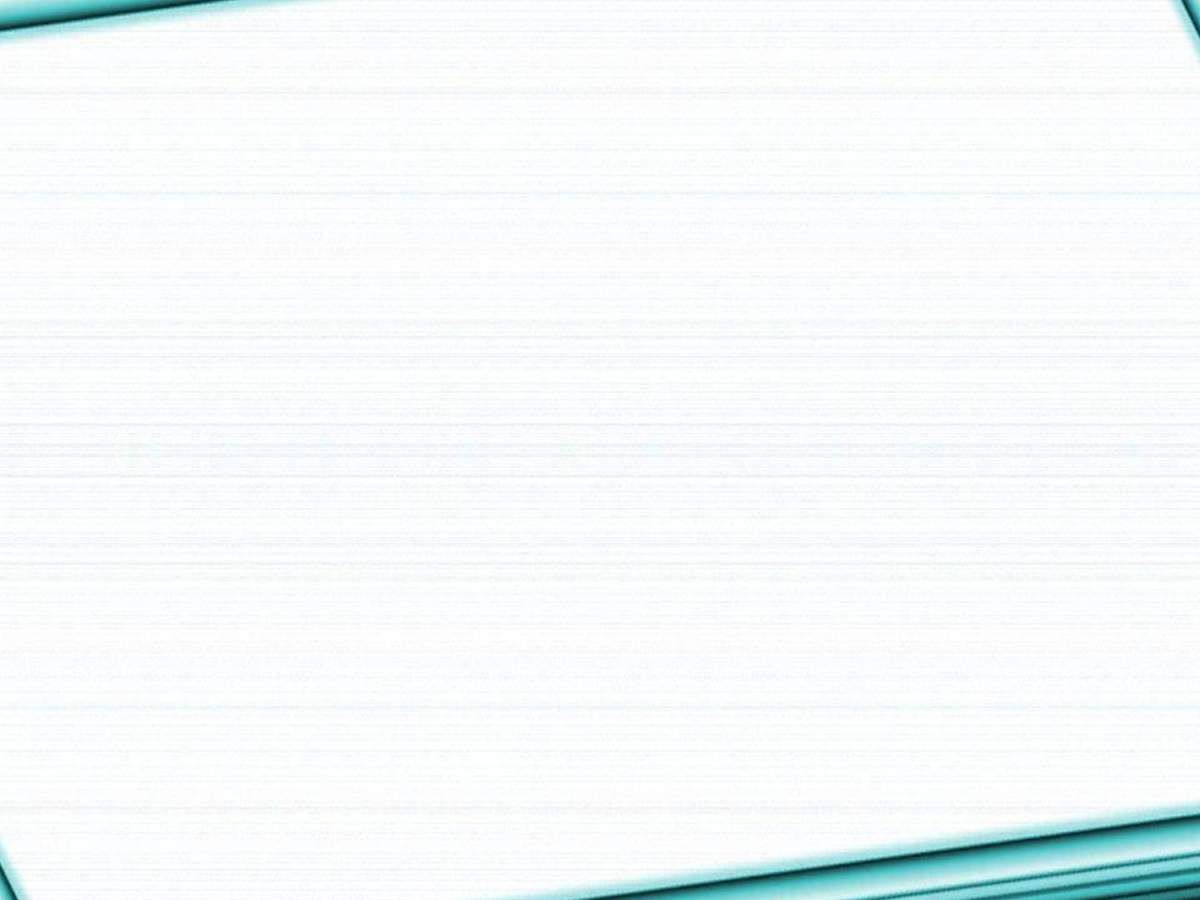 Бюджеттік қаржыландыру
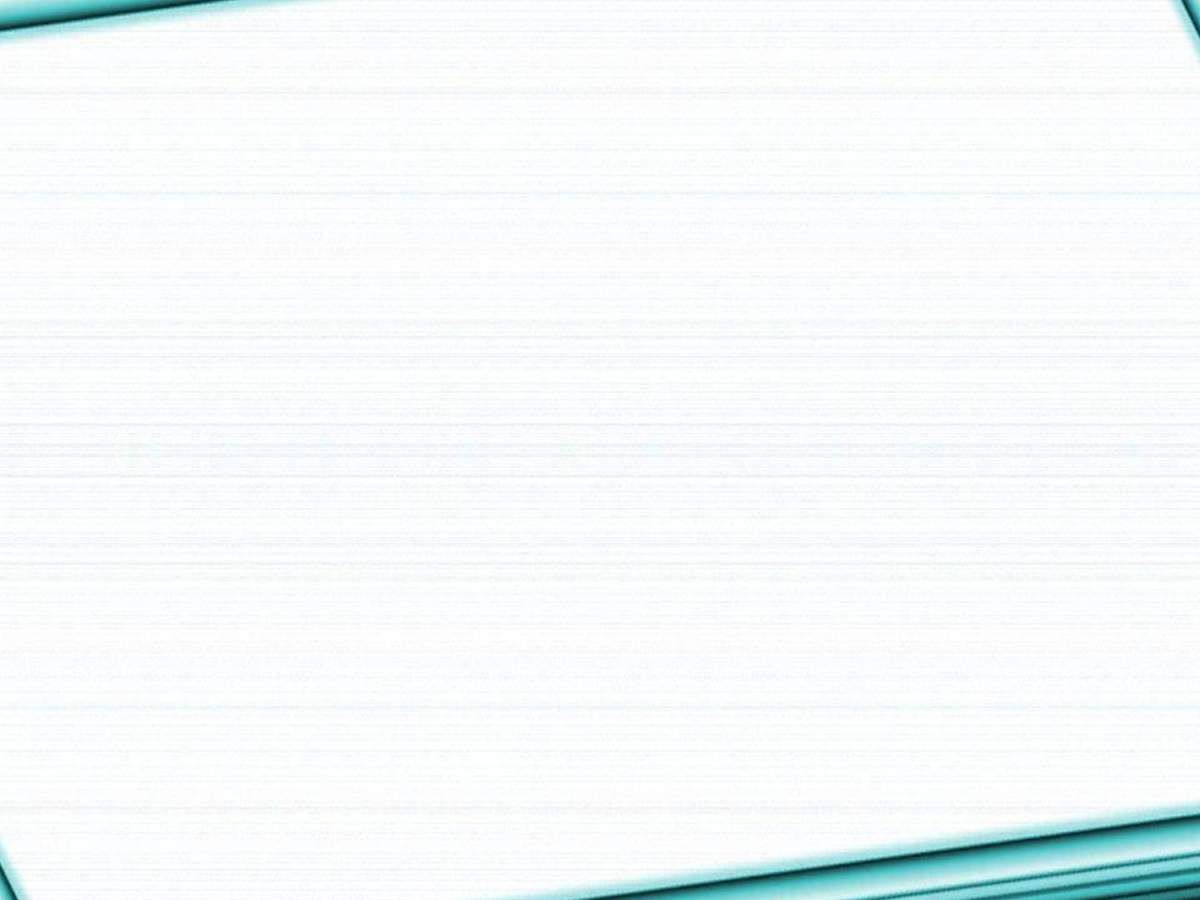 Жылдың басты оқиғалары
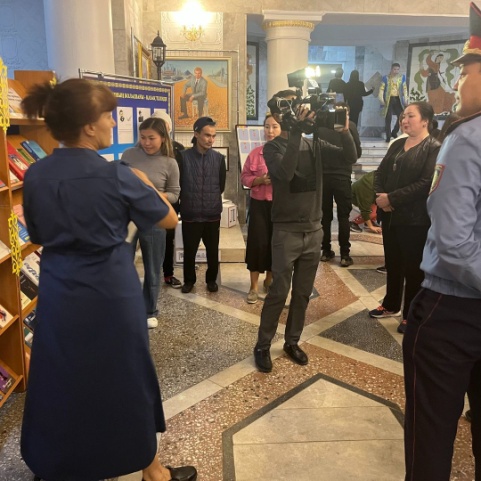 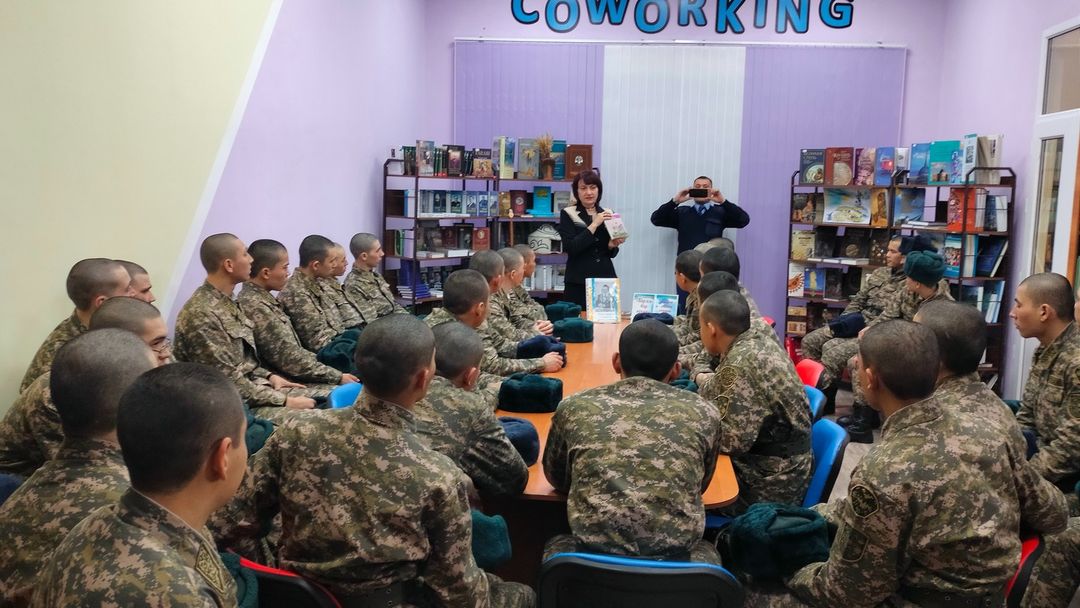 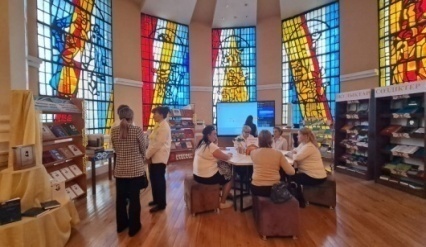 Книжная выставка “Тіл – өркениет пен мәдениет жолы”
Литературный альманах 
"Толен Абдиков: завещание потомкам"
«Жастар-ел дамуының басты
 драйвері!» атты кітап көрмесі
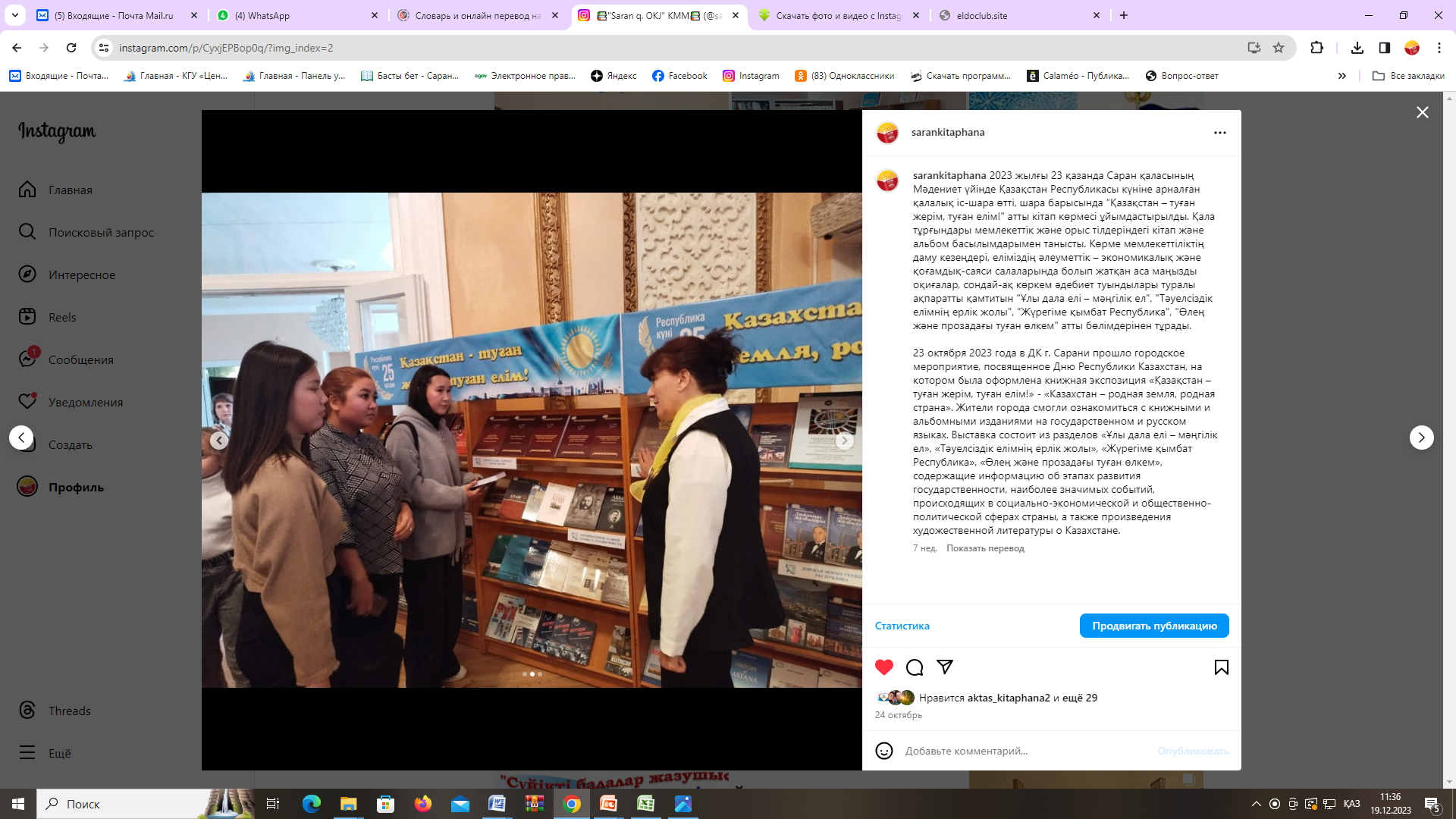 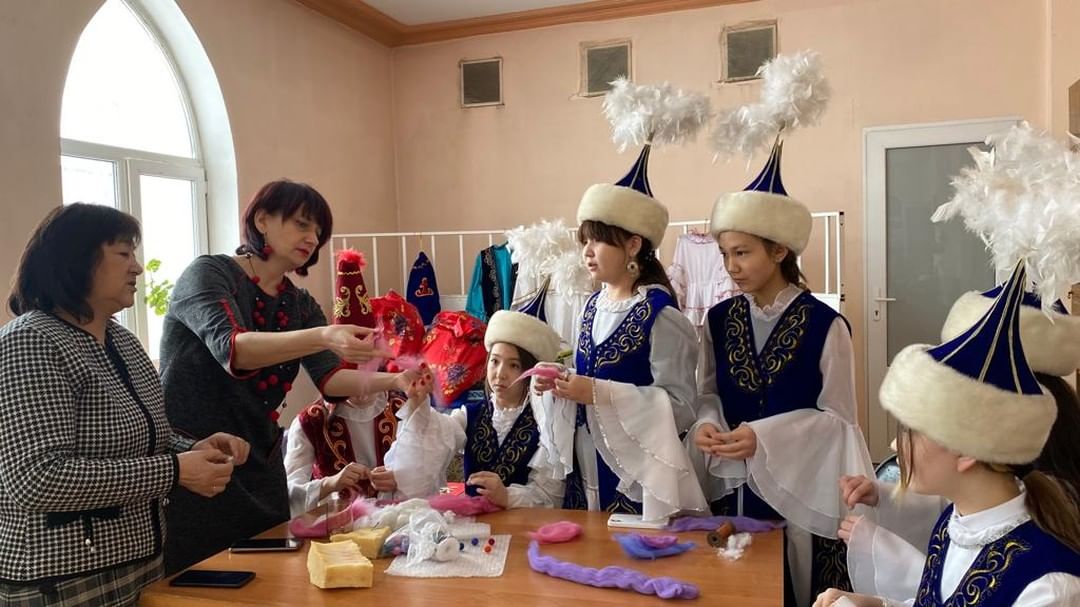 Мастер-класс «Войлочное искусство тюркских народов» в рамках Года развития тюркской цивилизации
книжная экспозиция 
«Қазақстан – туған жерім, туған елім!»
Оқырмандарды тартудың жаңа  формалары мен әдістері
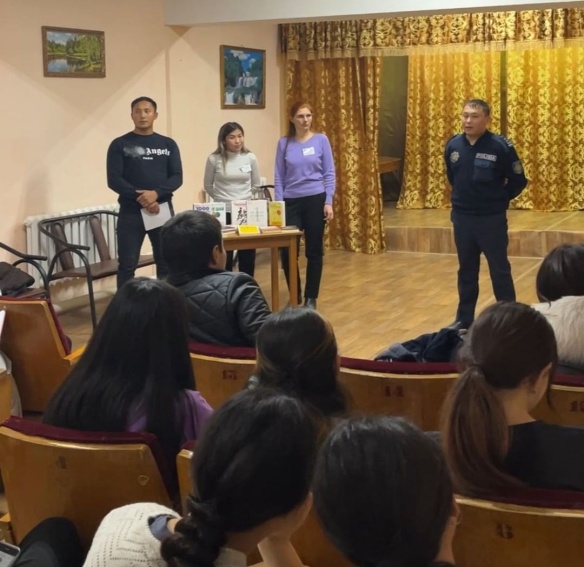 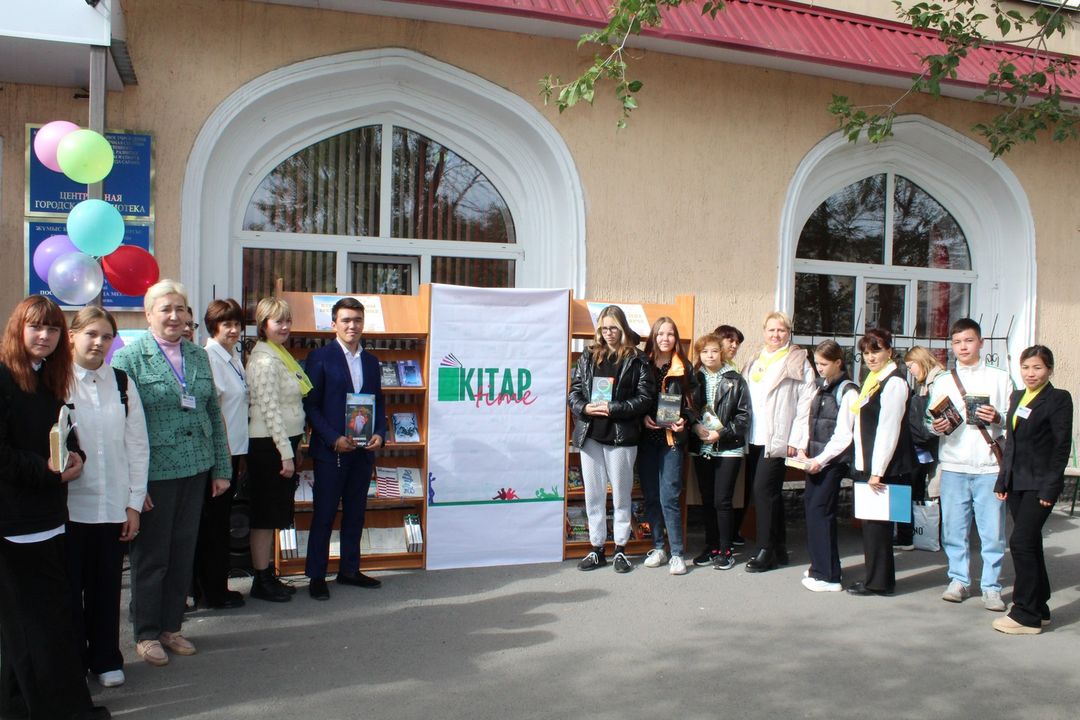 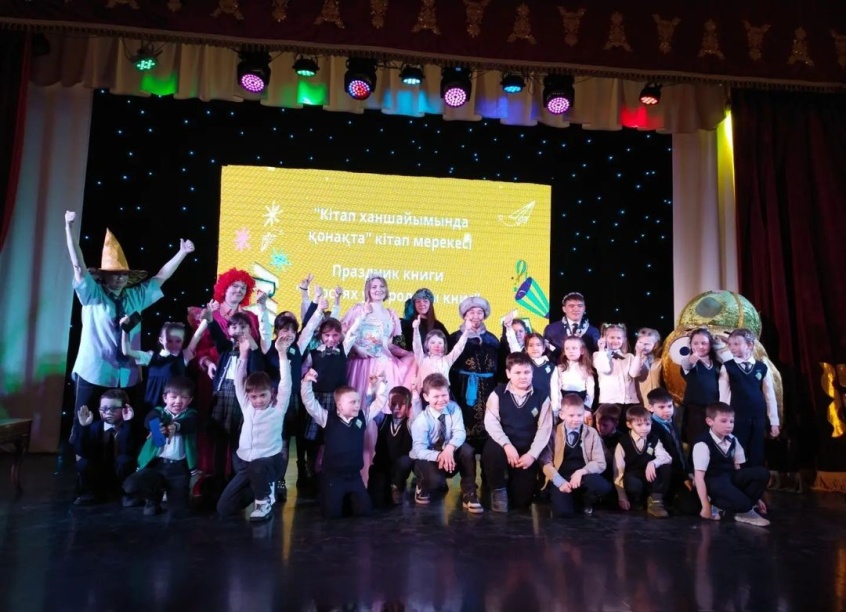 Праздник книги 
«В гостях у Королевы Книг»
книжный фестиваль 
«КітапTime - 2023»
Неформальный диалог 
с молодежью
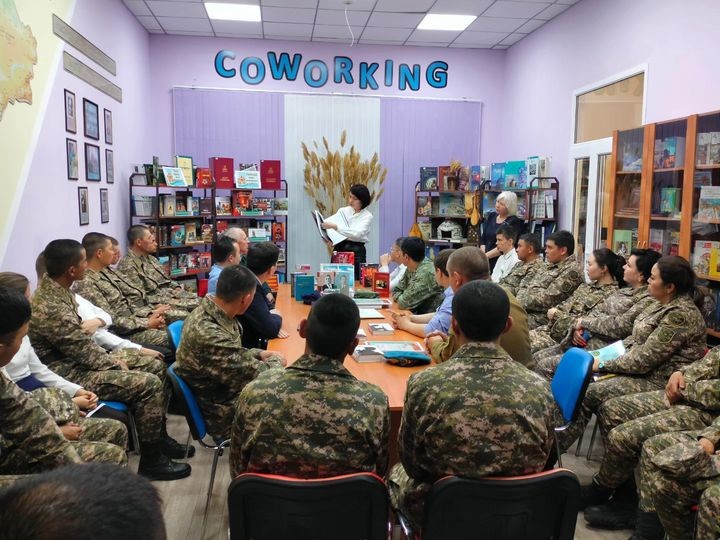 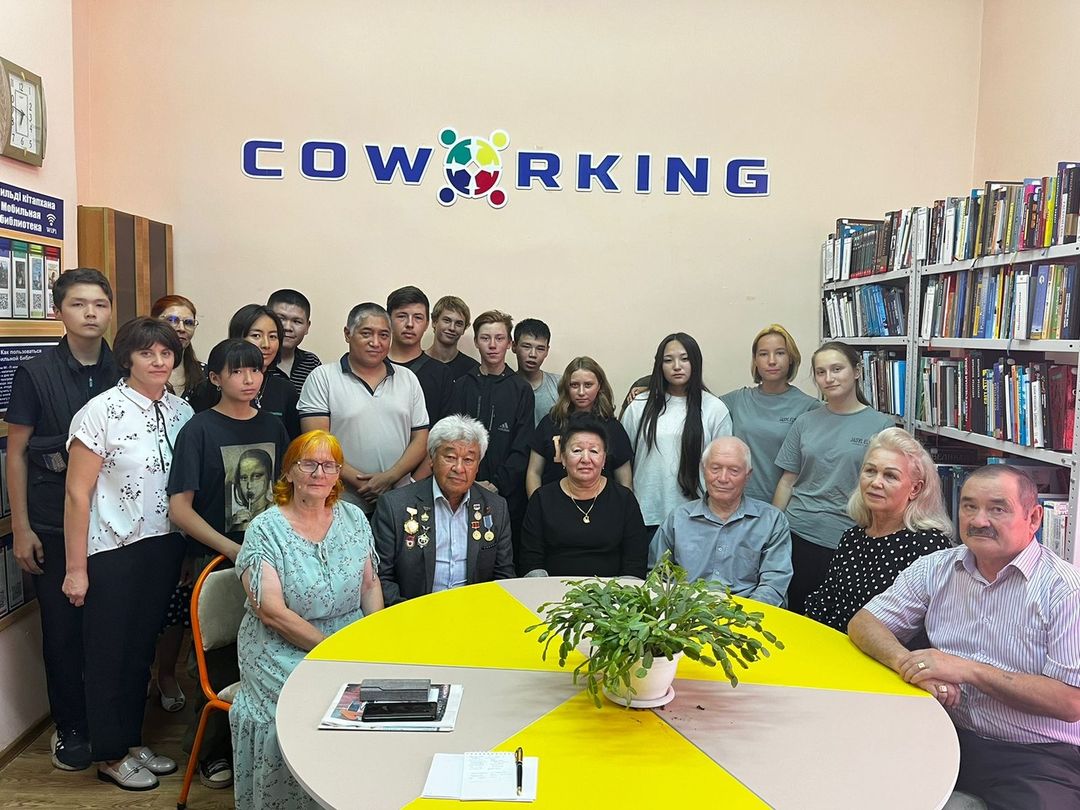 Диалоговая площадка 
"Военно-патриотическое воспитание подростков и молодежи"
Открытый диалог 
«Профессия для истинных мужчин»
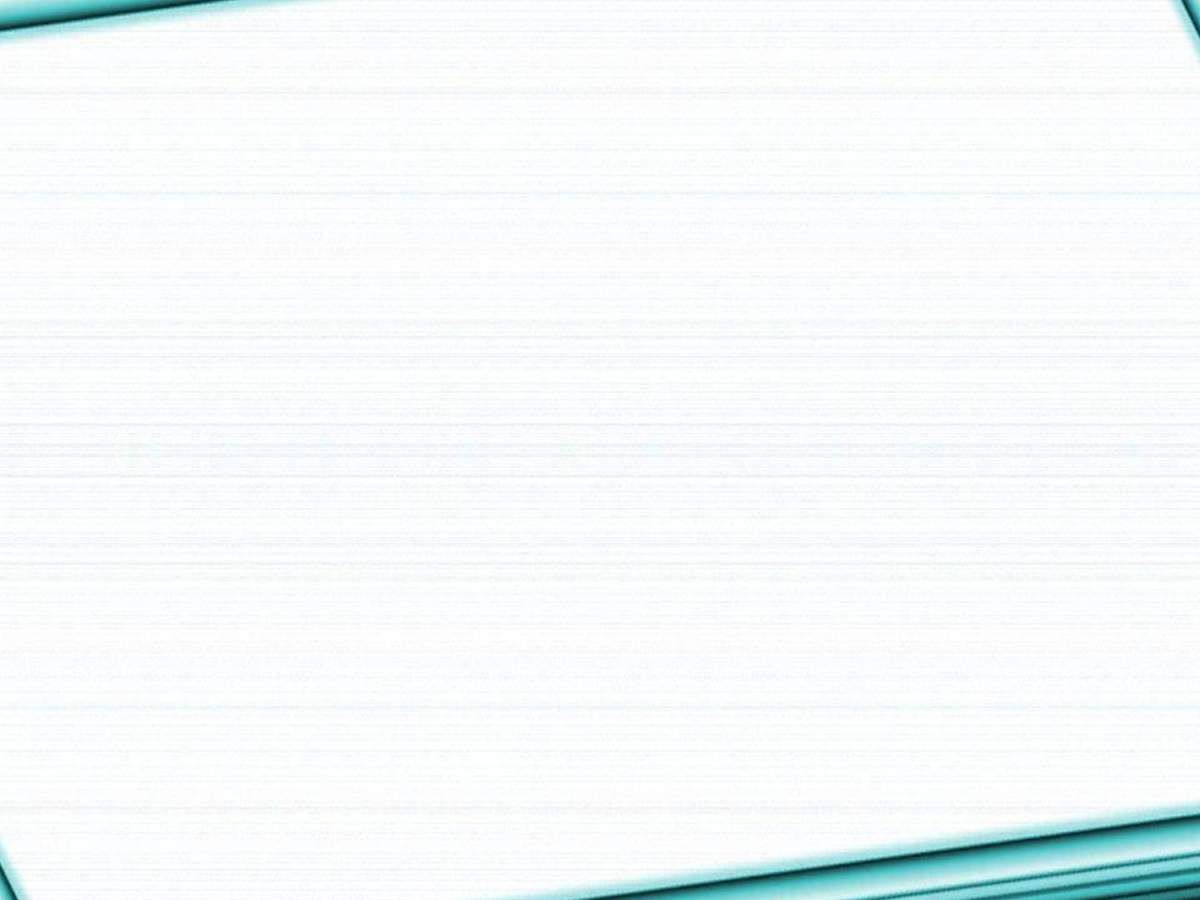 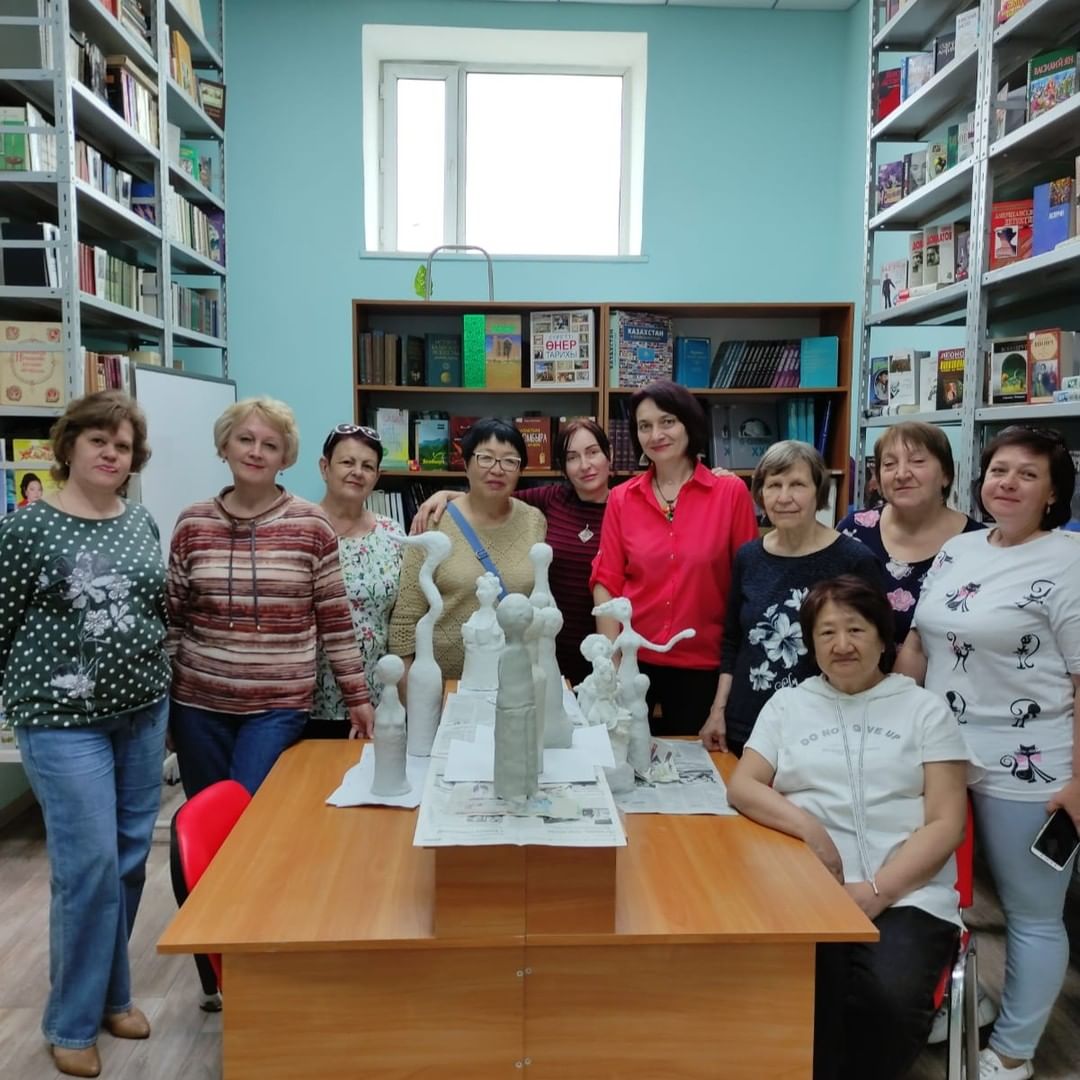 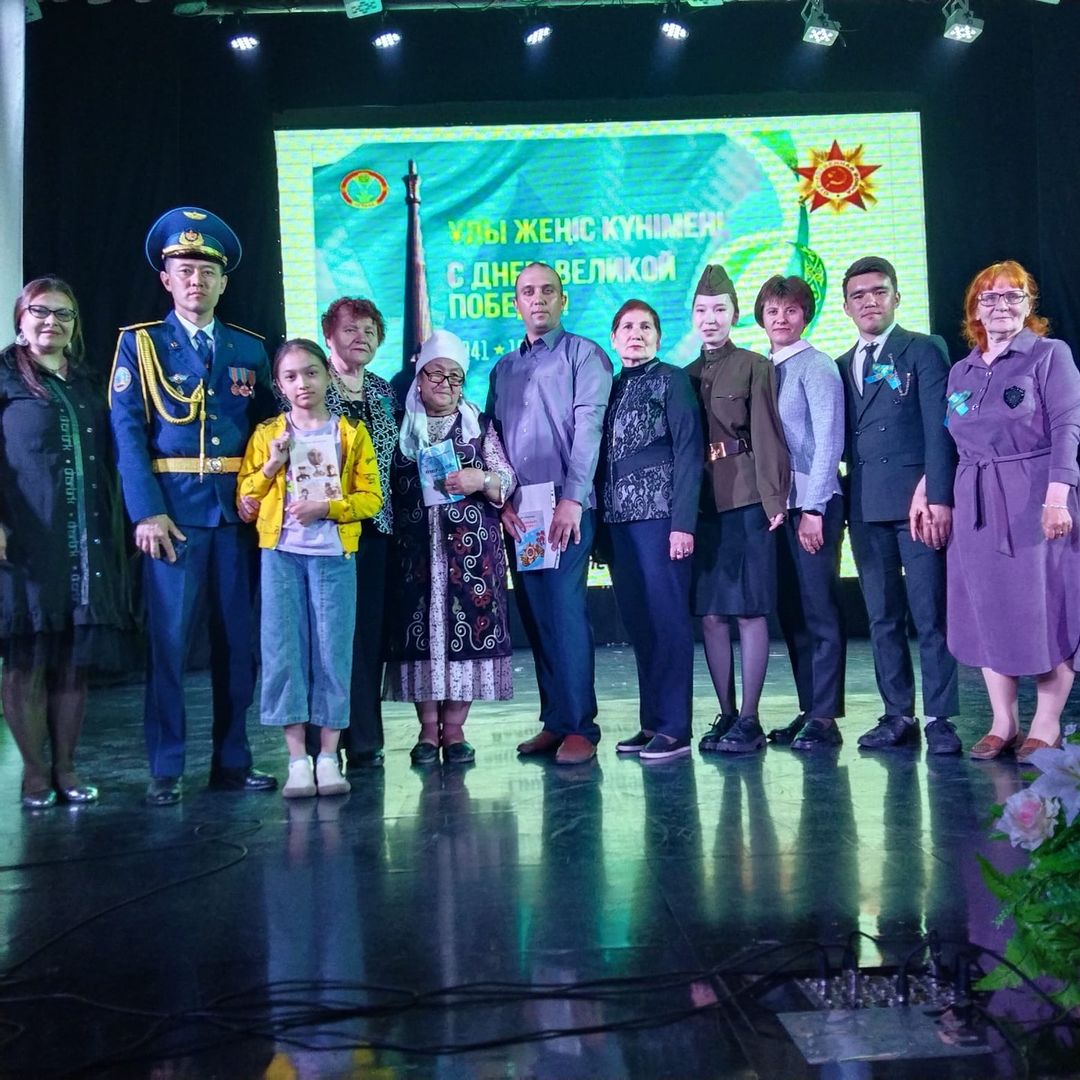 Встреча «Объединяющая сила творчества»: «Клуб Мастеров» ОУНБ им. Н.В.Гоголя в гостях у клуба "Вдохновение"
музыкально-поэтический вечер
«Строки , опаленные войною"
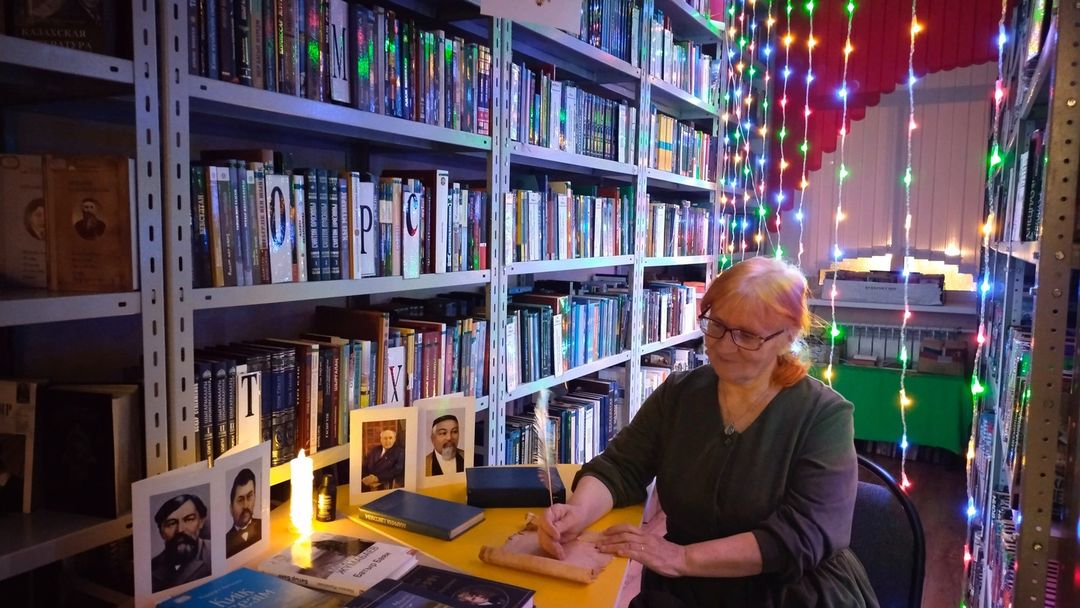 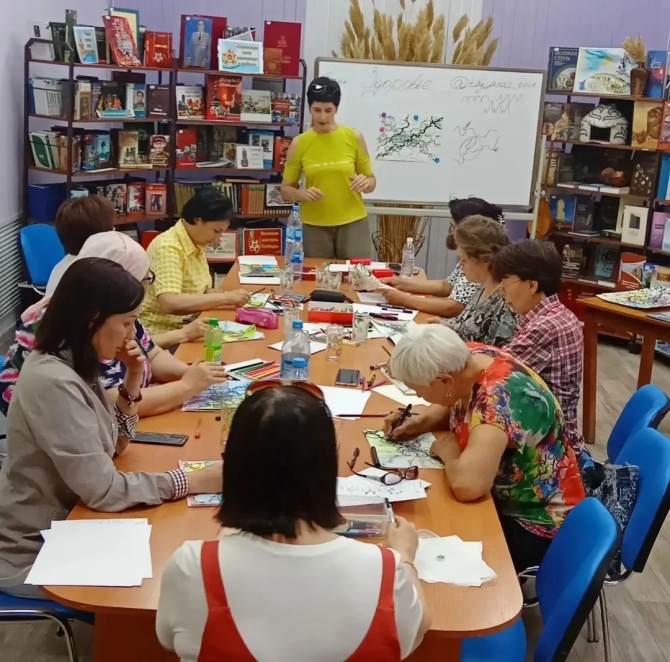 «Библионочь-2023г.»
встреча-практикум «Нарисуй свое 
здоровье», по нейрографике
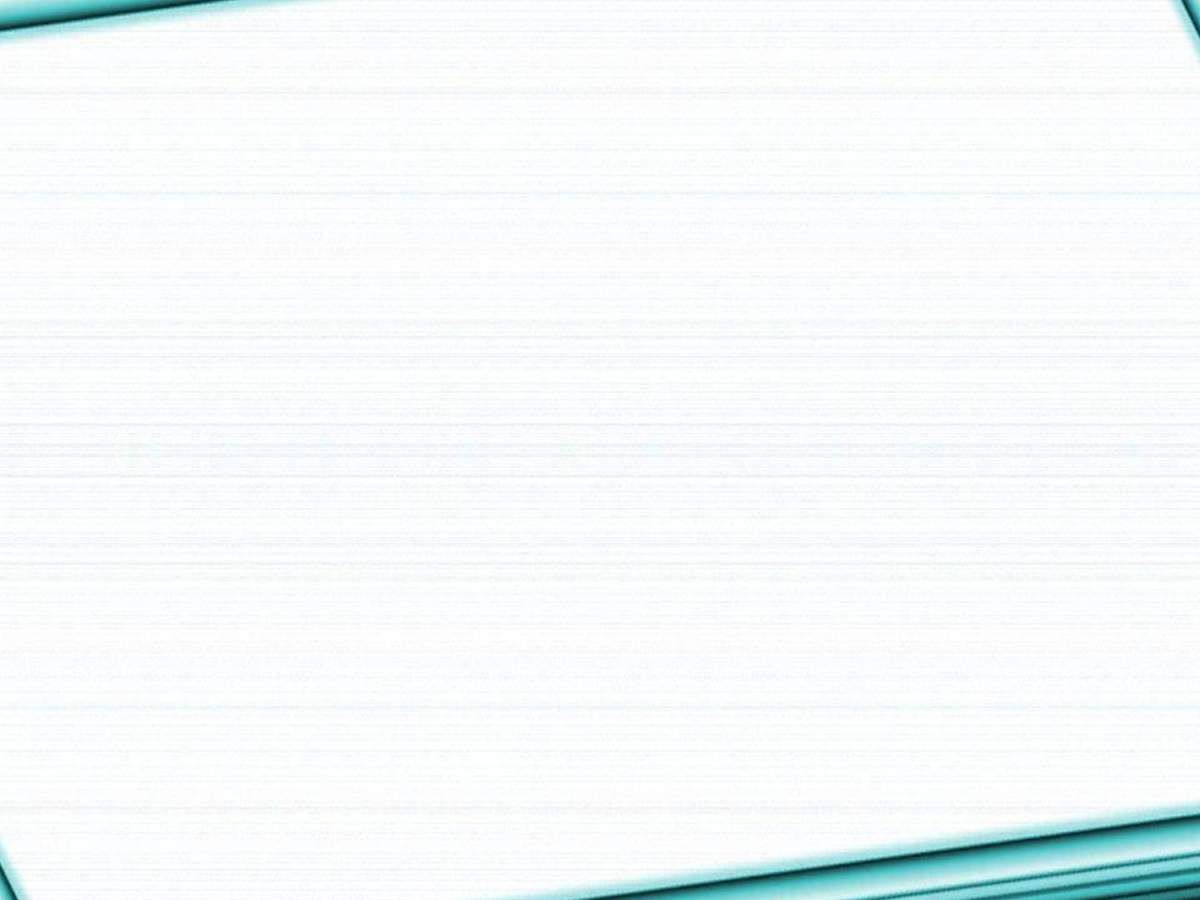 Құжаттарды цифрландыру
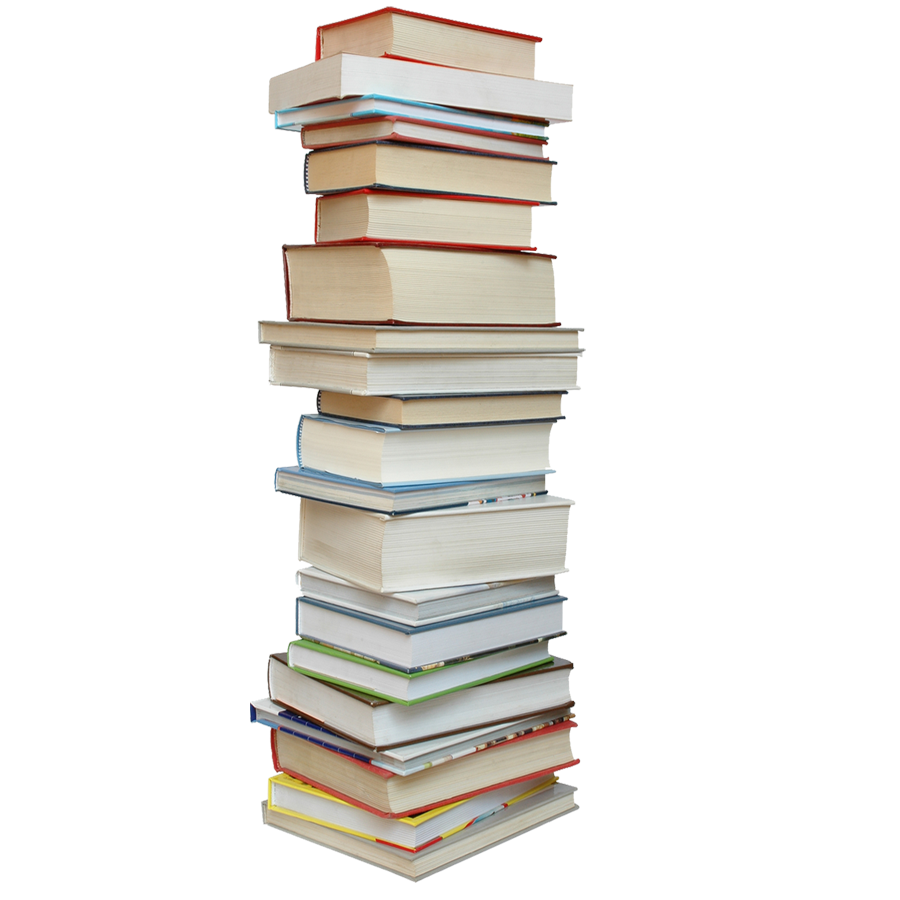 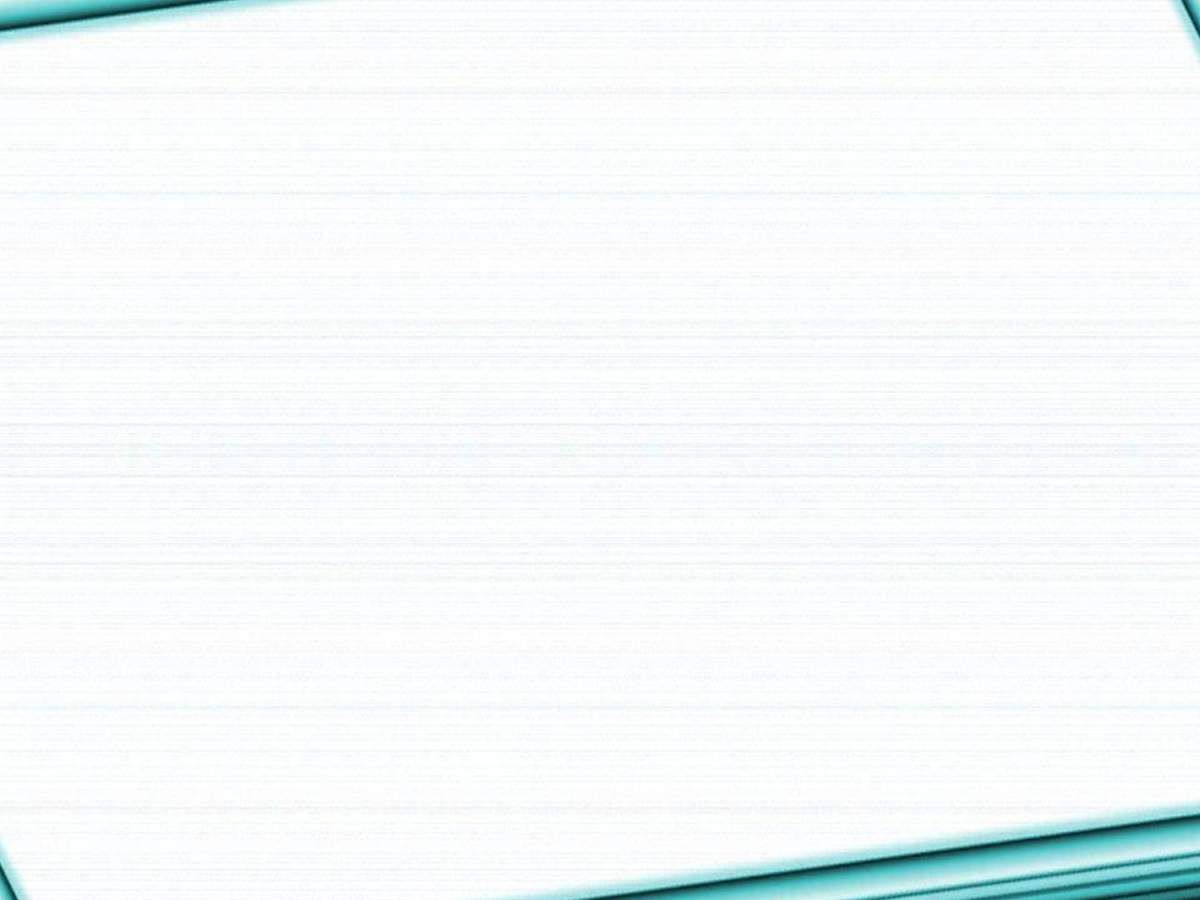 Халықаралық акциялар мен конкурстарға қатысу
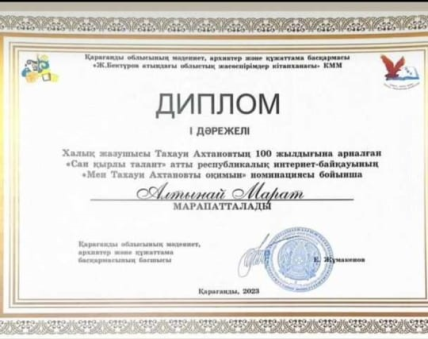 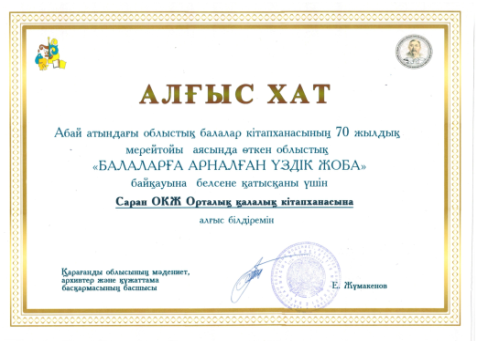 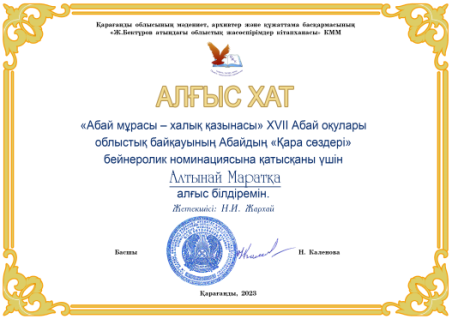 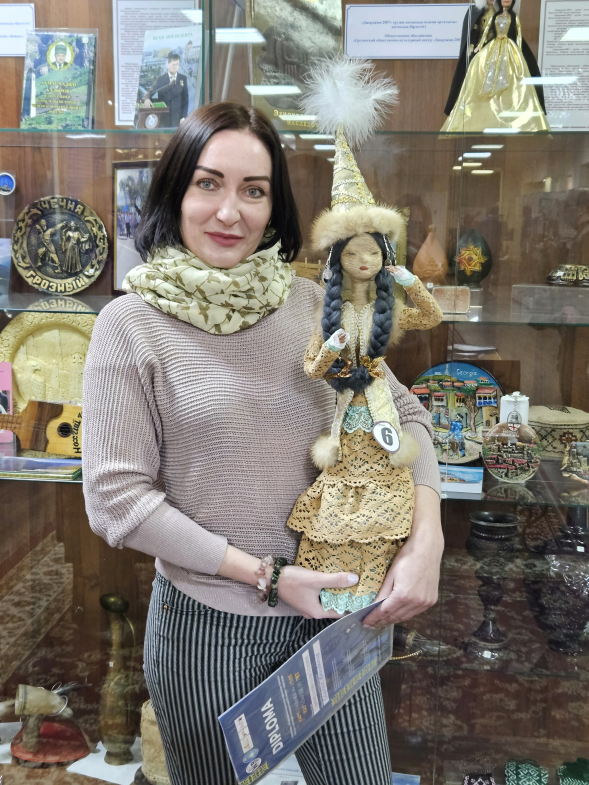 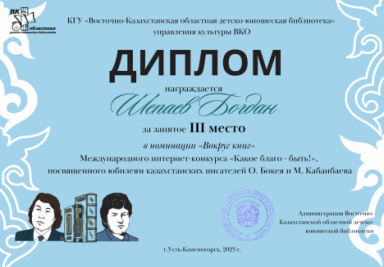 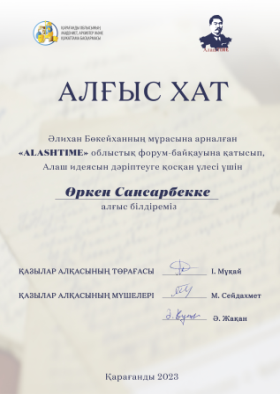 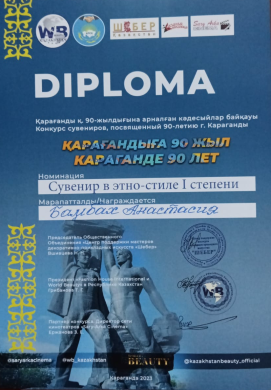 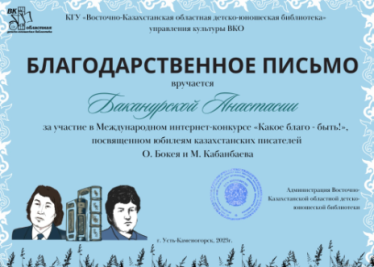 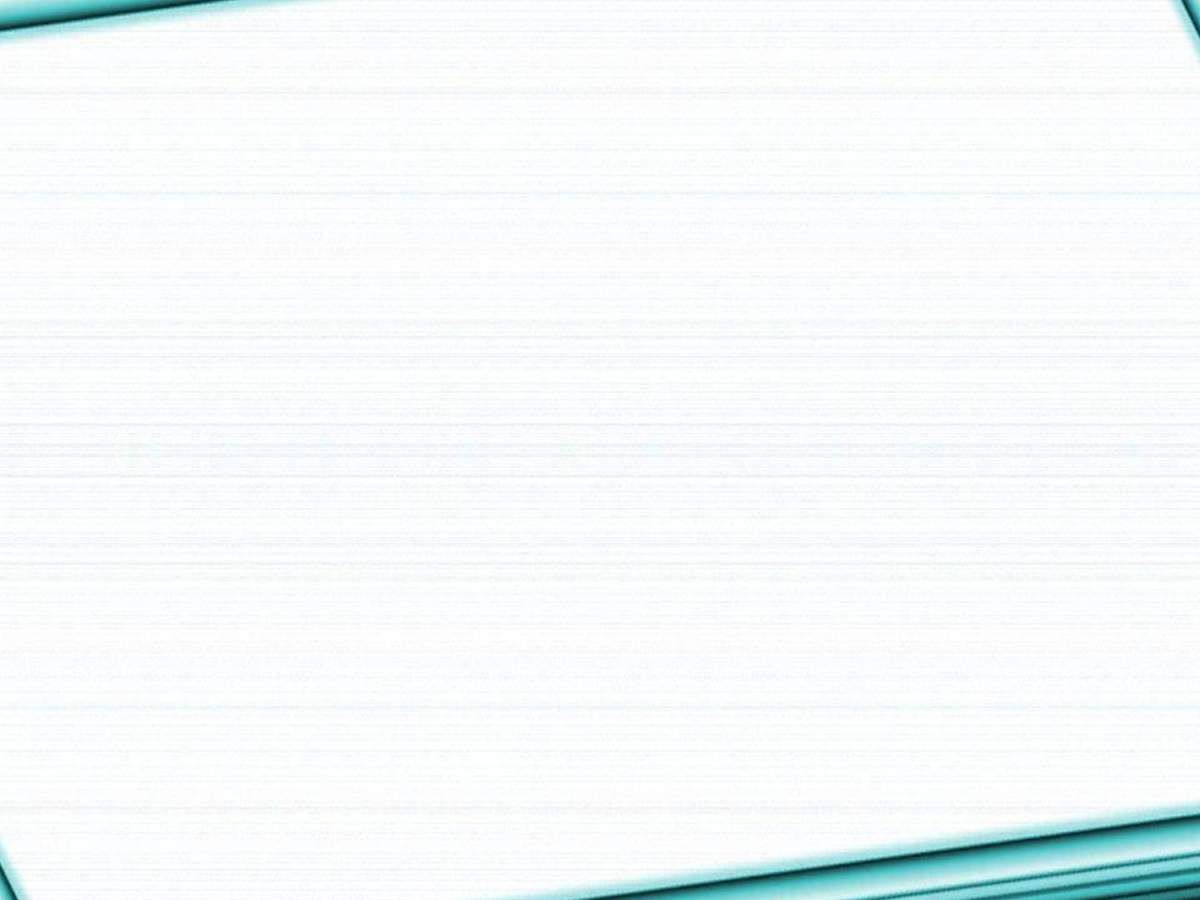 Халықаралық конференциялар мен 
семинарларға қатысу
19.05.23
29-30.06.23
13-14.09.23
26.04.23
23.11.23
Республиканская OPENAIR фестиваль "Культура: Книга. Образование. Язык», 
организованный НАБРК Астана
II региональный методический практикум "Библиотека и культурное пространство региона» на базе ЦБС Нуринского района /
Международный форум «Детская библиотека: калейдоскоп идей, методик, практик»/  ОДБ им. Абая
Межрегиональный практический семинар: "Библиотеки в формировании регионального брендинга»/ ОУНБ им. Н.В. Гоголя
VIII областной расширенный семинар «Стратегия развития библиотечного дела: новые идеи и возможности», 
организованный ОУНБ им. Н. В. Гоголя
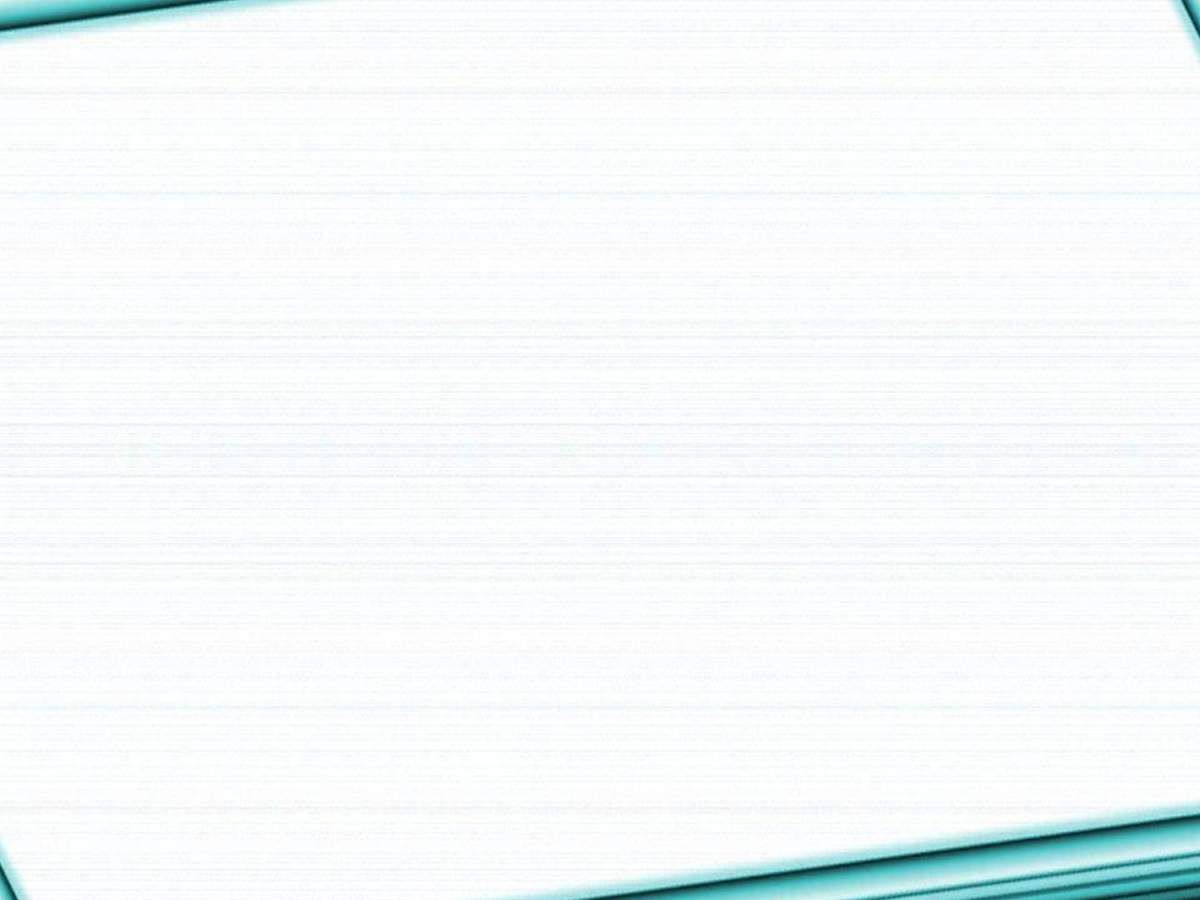 Әлеуметтік желілер
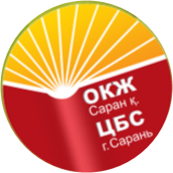 2021 жыл
311 офлайн іс-шара        қамтылғаны 6674 адам
244 онлайн іс-шара      қамтылғаны 70834 адам
2022 жыл
344 офлайн іс-шара       қамтылғаны 7466 адам
76 онлайн іс-шара      қамтылғаны 7049 адам
2023 жыл
369 офлайн іс-шара
қамтылғаны 10182 адам
66 онлайн іс-шара
5232 қаралым
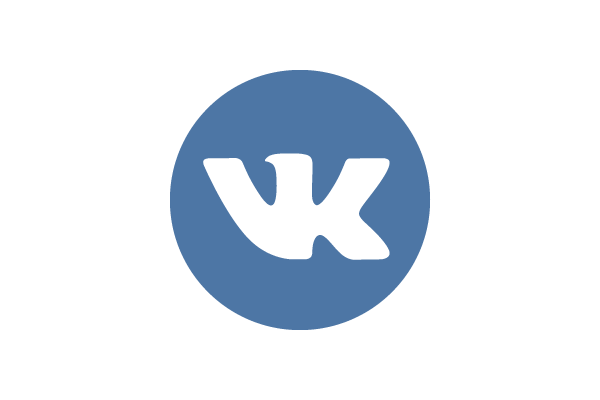 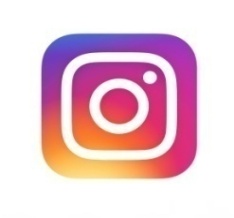 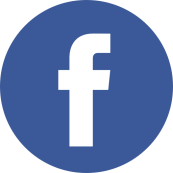 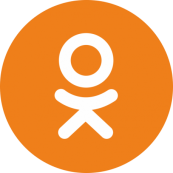 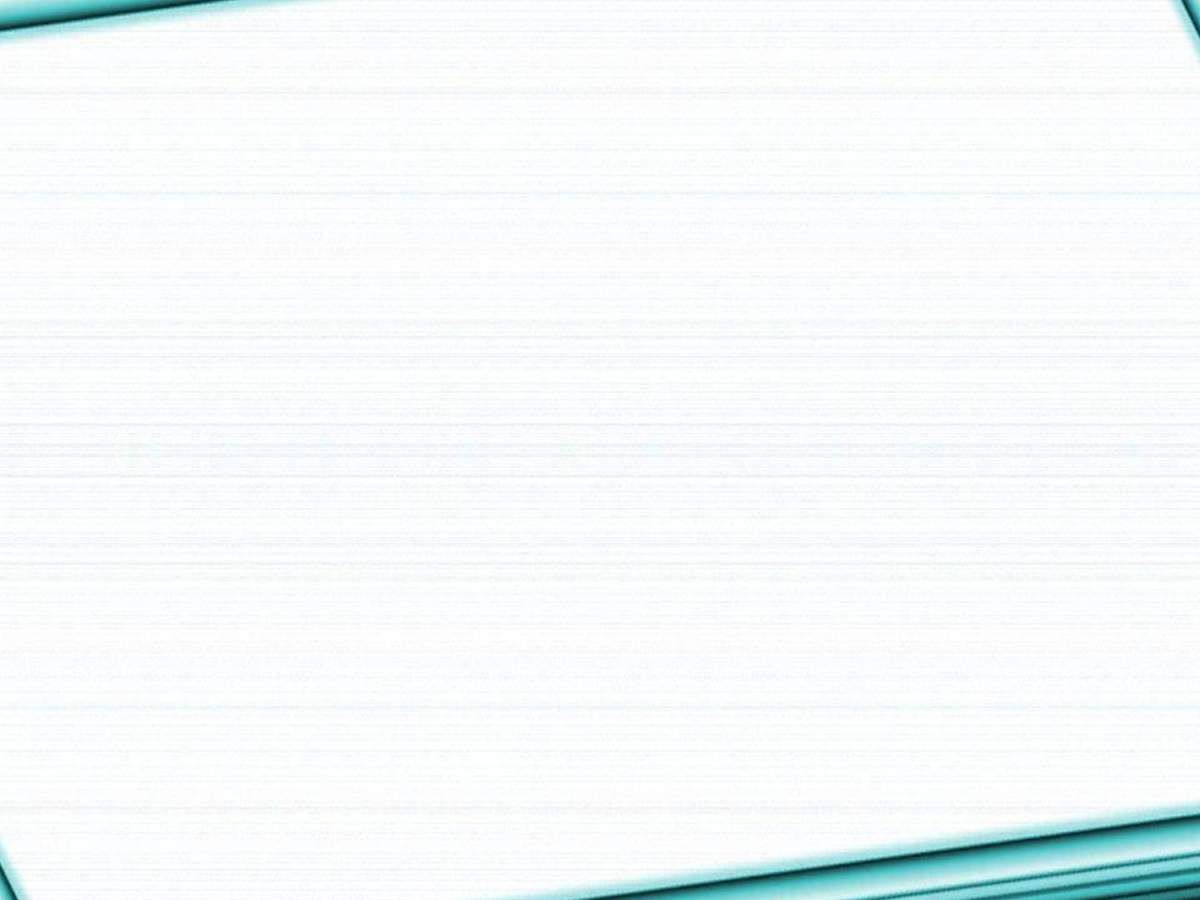 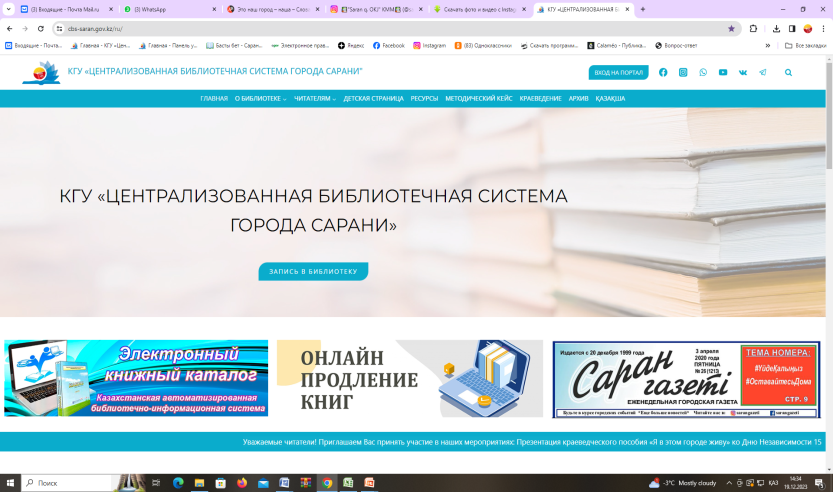 КГУ «Саран қ. ОКЖ» КММ сайты
https://cbs-saran.gov.kz/
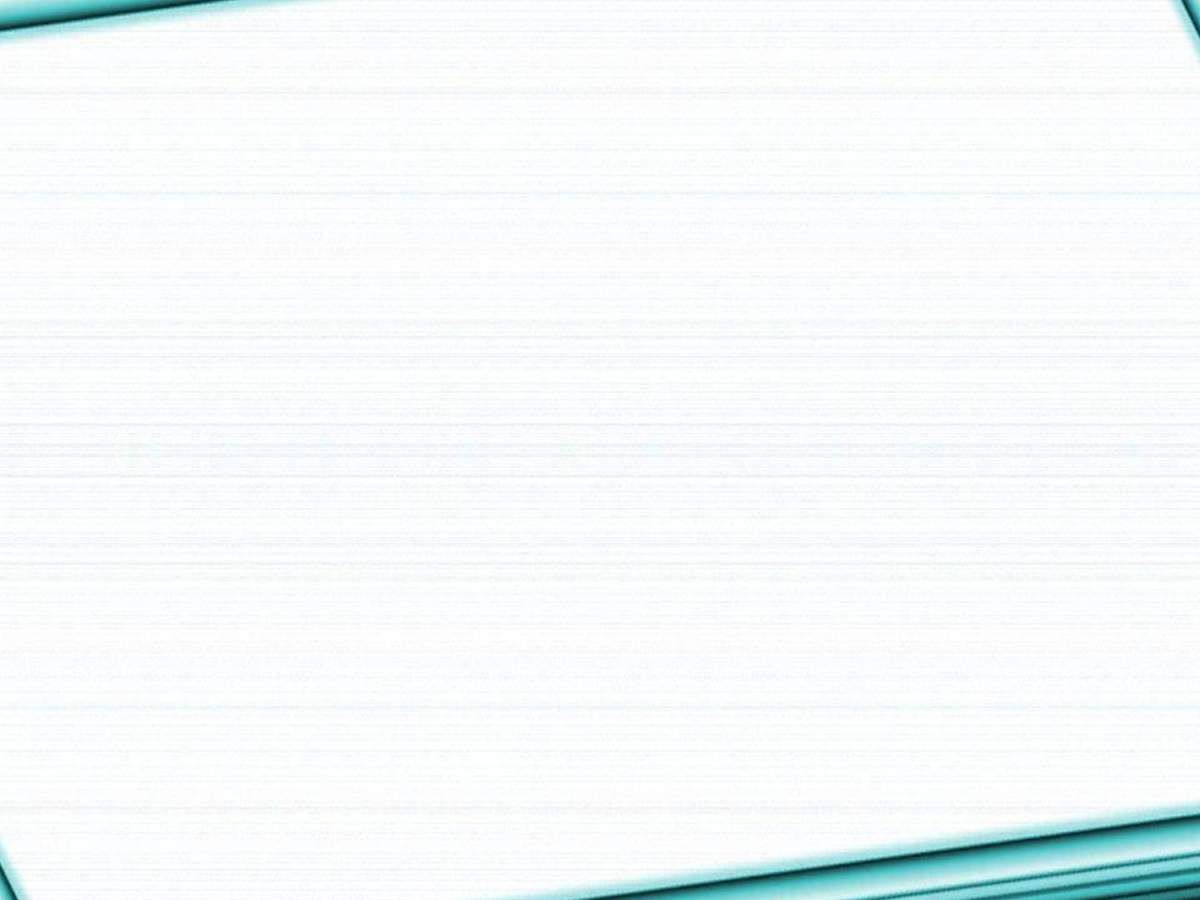 Сайтқа кіру
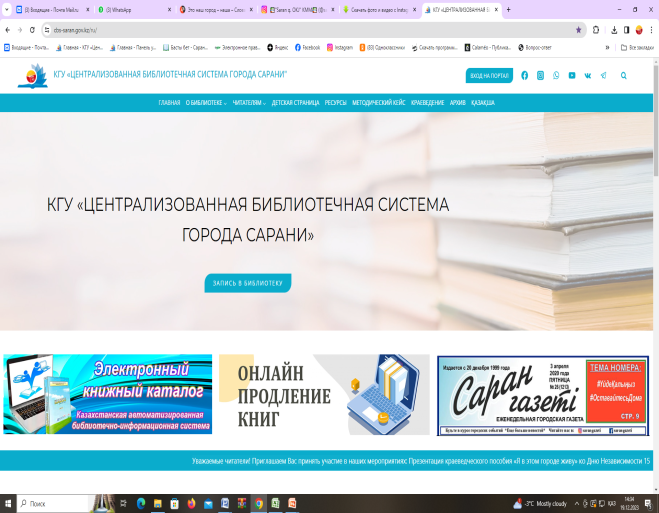 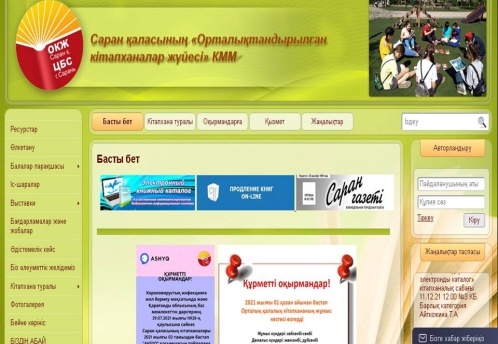 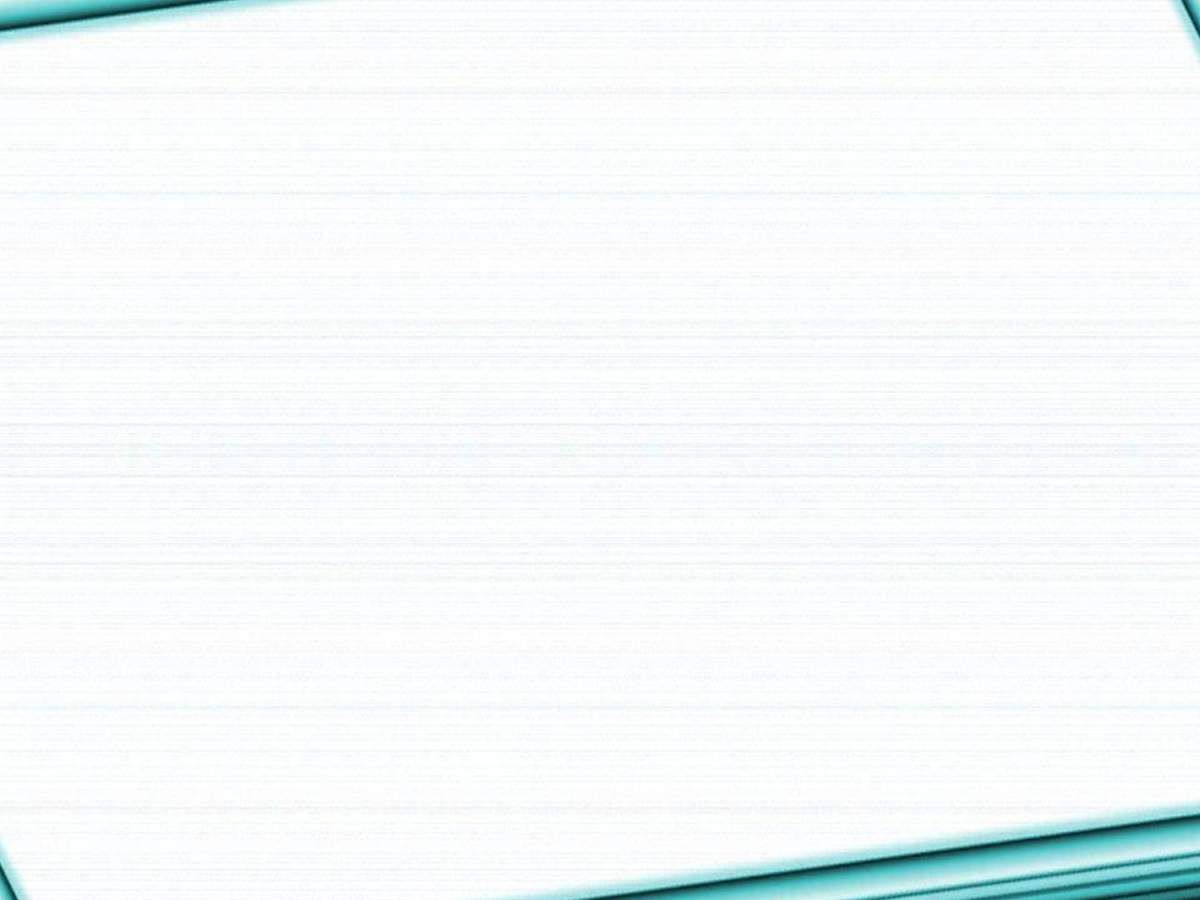 БАҚ-пен жұмыс
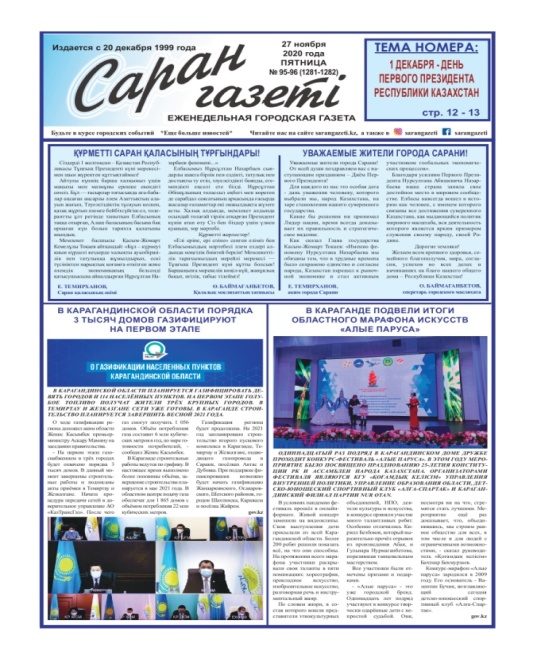 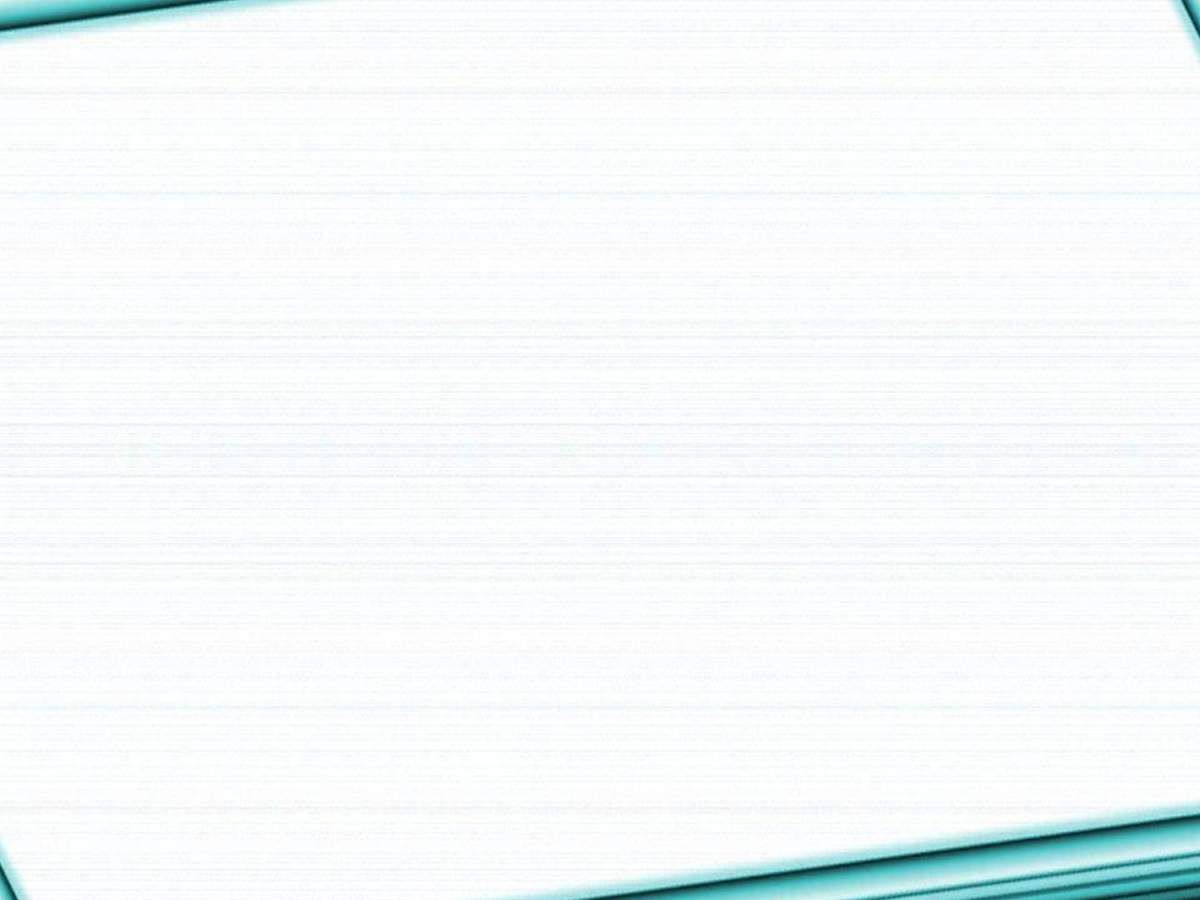 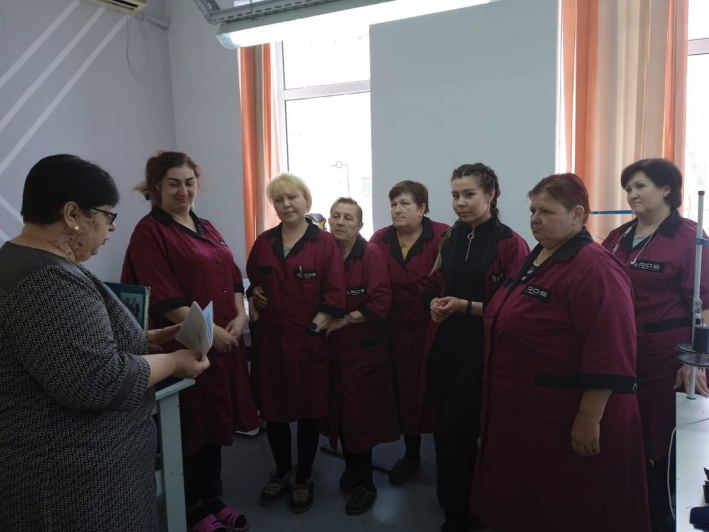 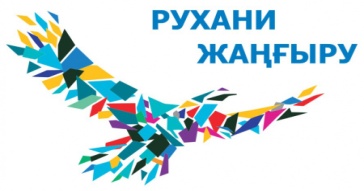 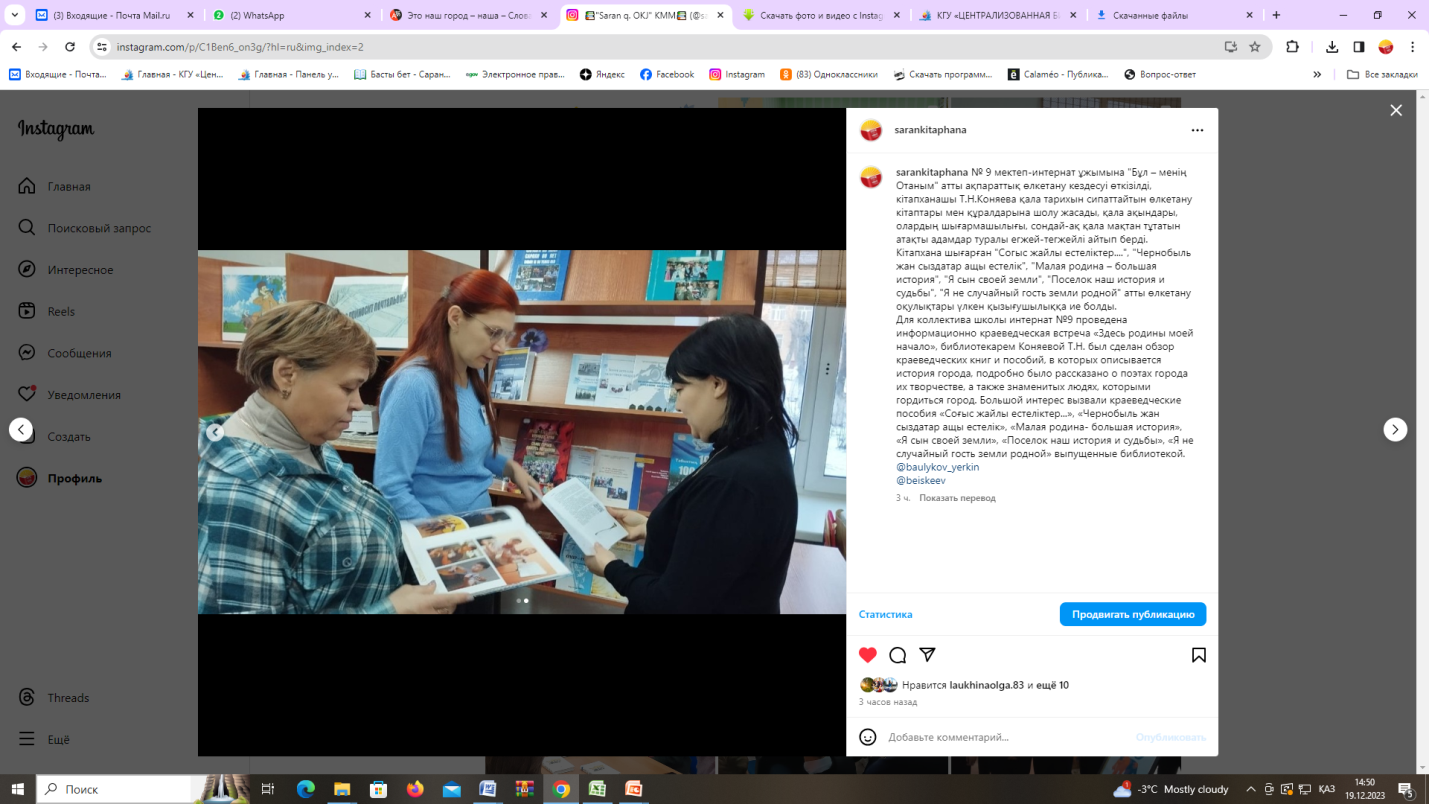 Ақпараттық-өлкетану кездесуі /
 ТОО «AROS Group» ЖШС тігін фабрикасы
№9 МИ ұжымымен ақпараттық-өлкетану кездесуі
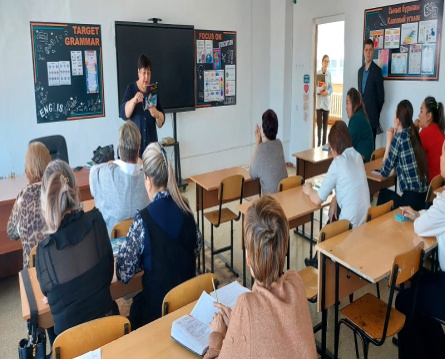 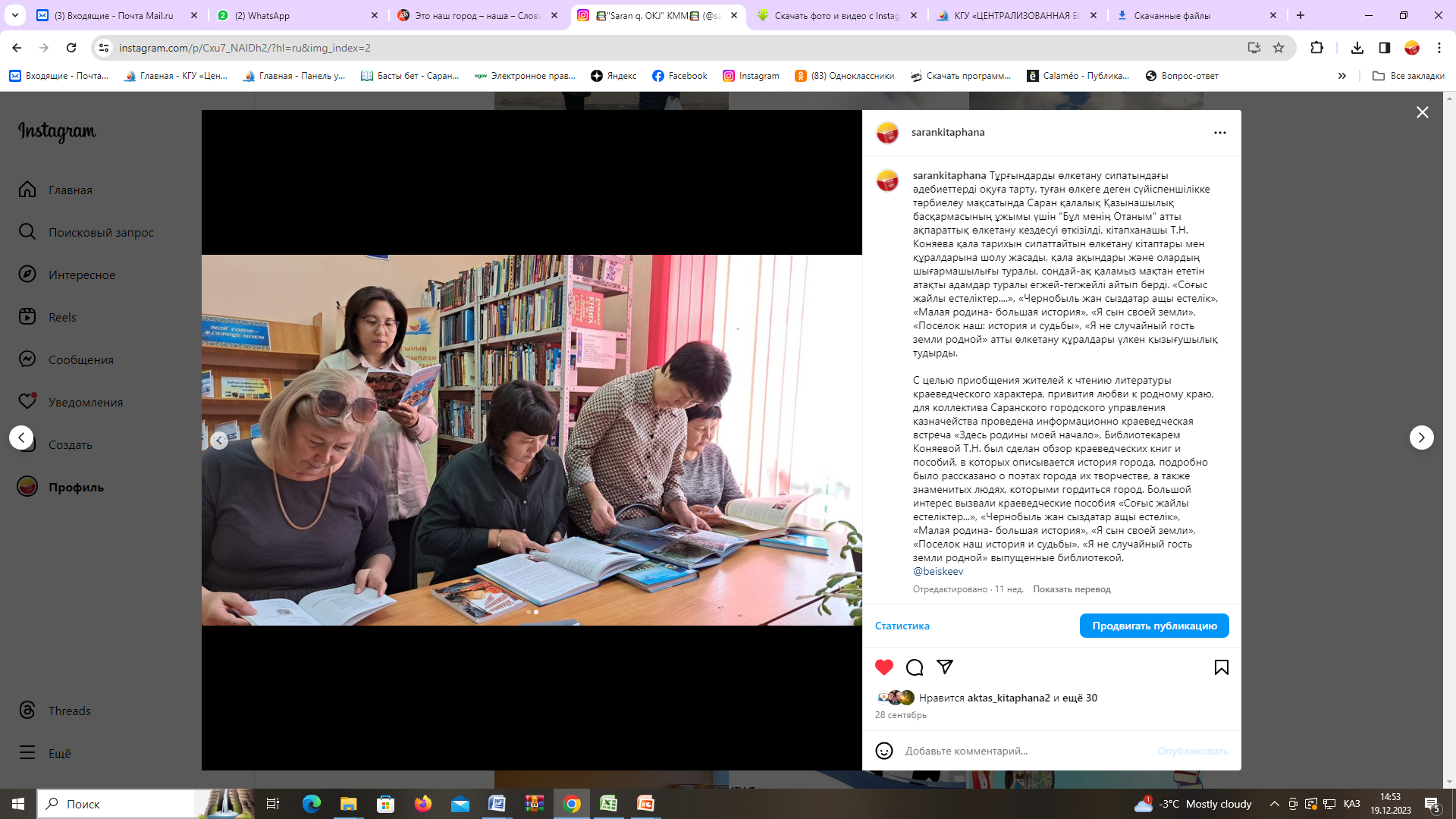 Саран қалалық Қазынашылық басқармасының ұжымымен ақпараттық-өлкетану кездесуі
№7 МИ ұжымымен ақпараттық-өлкетану кездесуі
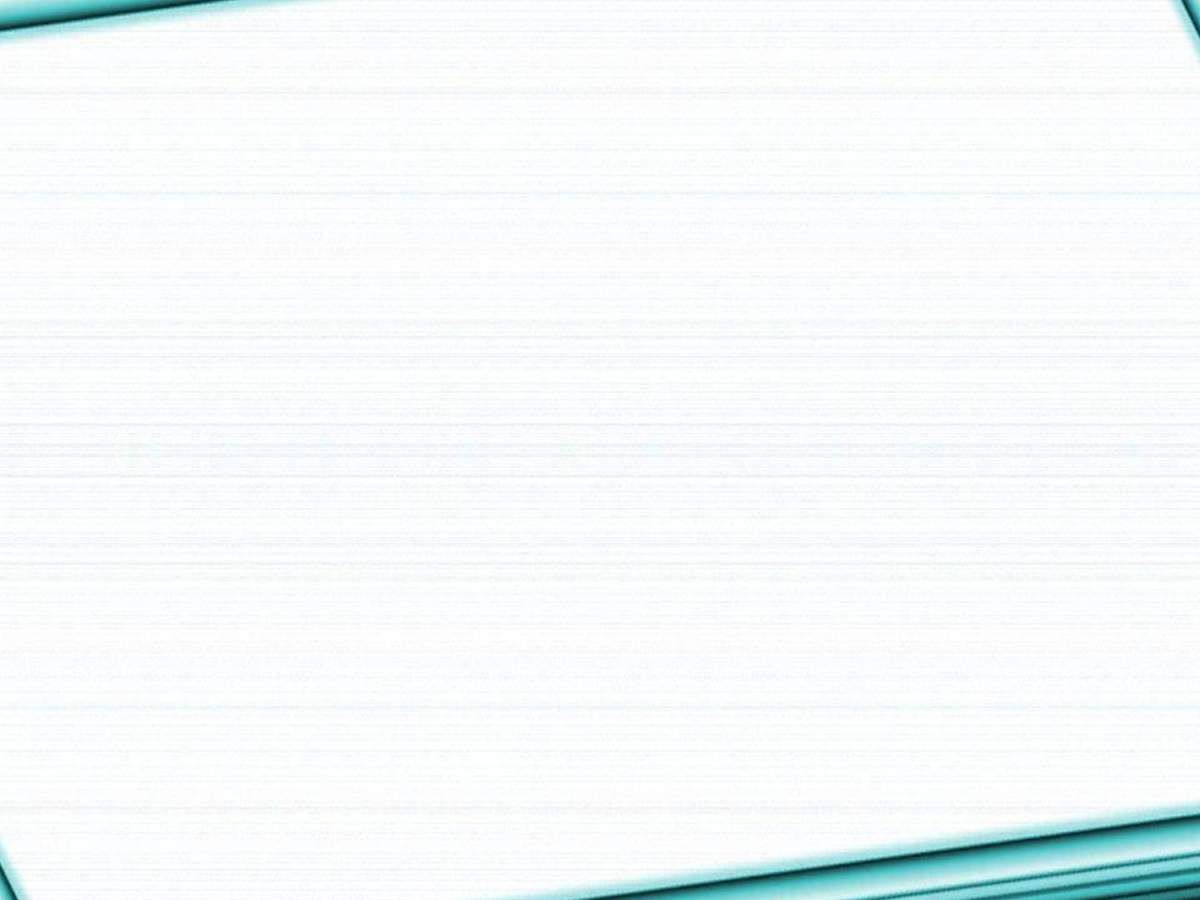 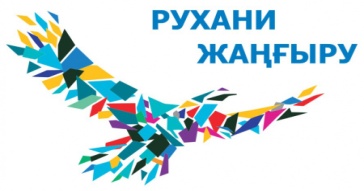 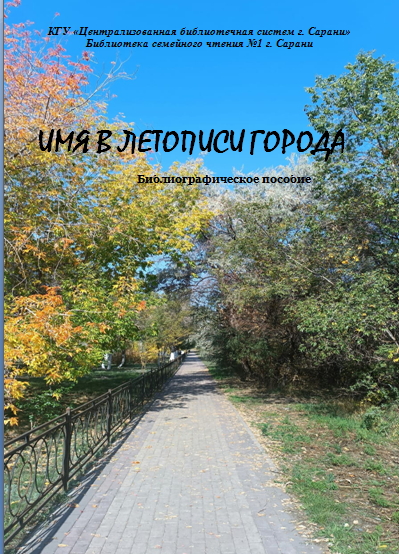 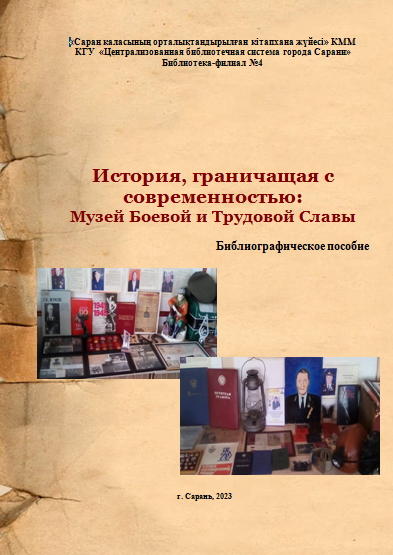 “Қала шежіресіндегі есім”/ құрметті азамат Қ. Жәкенов туралы
"Қазіргі заманмен шектесетін тарих: Ерлік 
және Еңбек даңқы мұражайы"
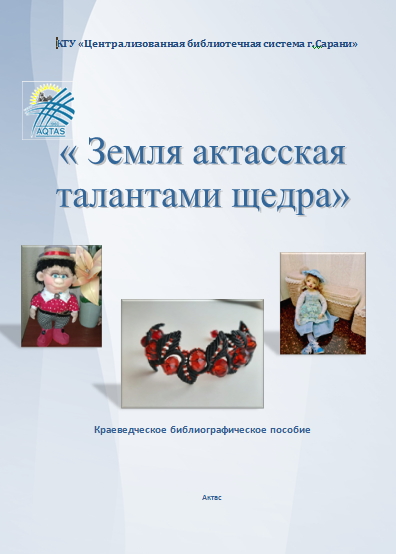 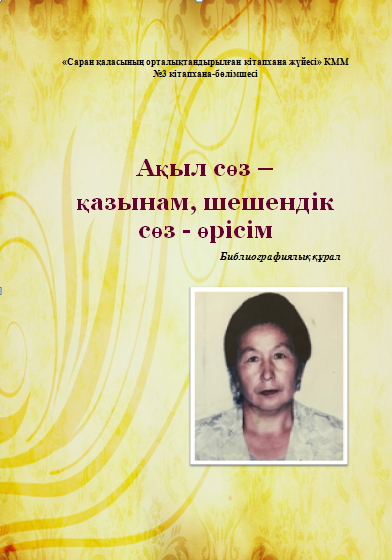 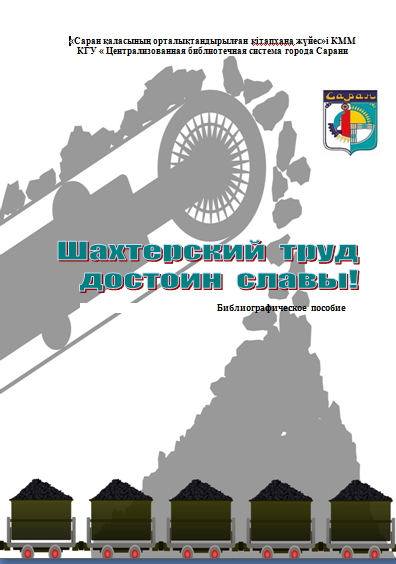 Ақтас к. шығармашылық адамдары 
туралы "Ақтас жері таланттарға жомарт"
«Ақыл сөз - қазынам, 
шешендік сөз - өрісім»
"Кеншілер еңбегі даңққа лайық" 
кеншілер тарихынан
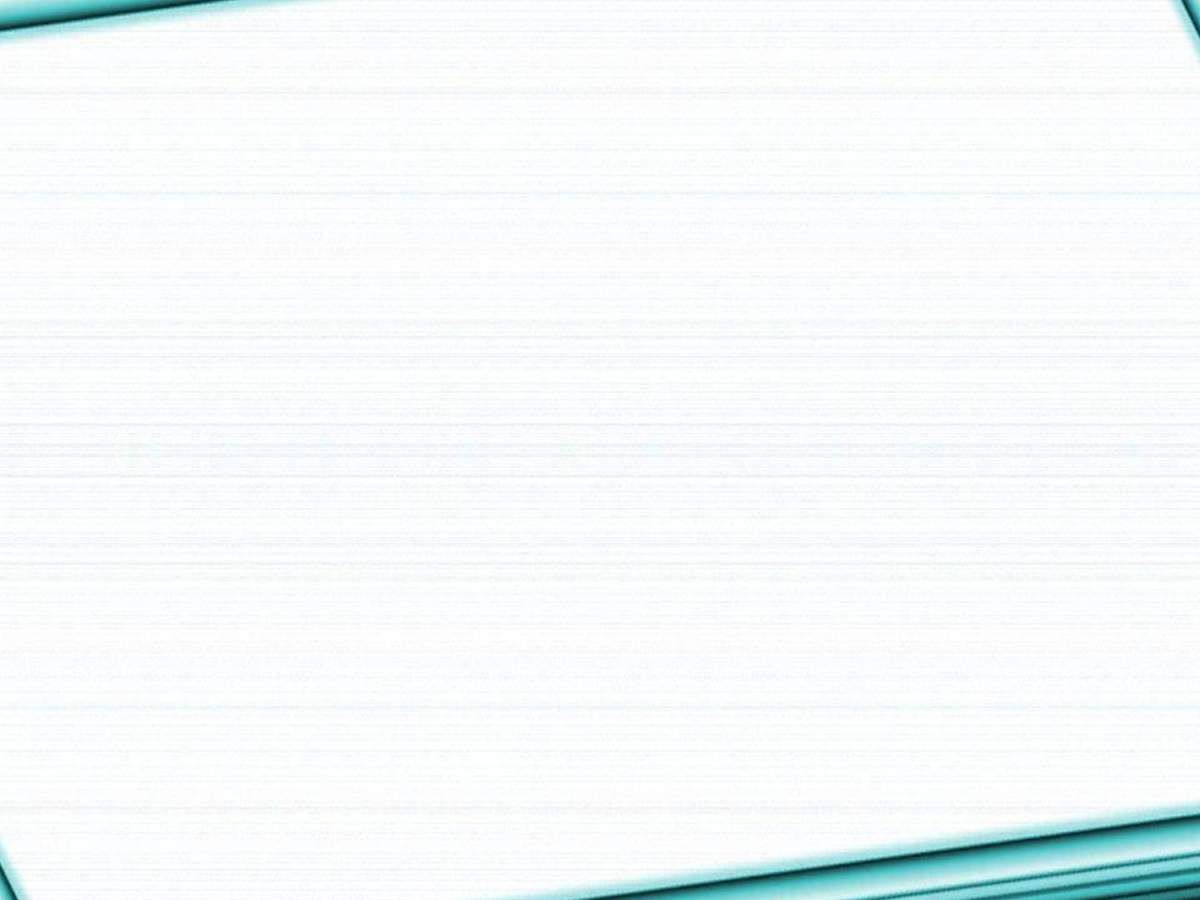 2022 жылғы мерейтойлық күндер
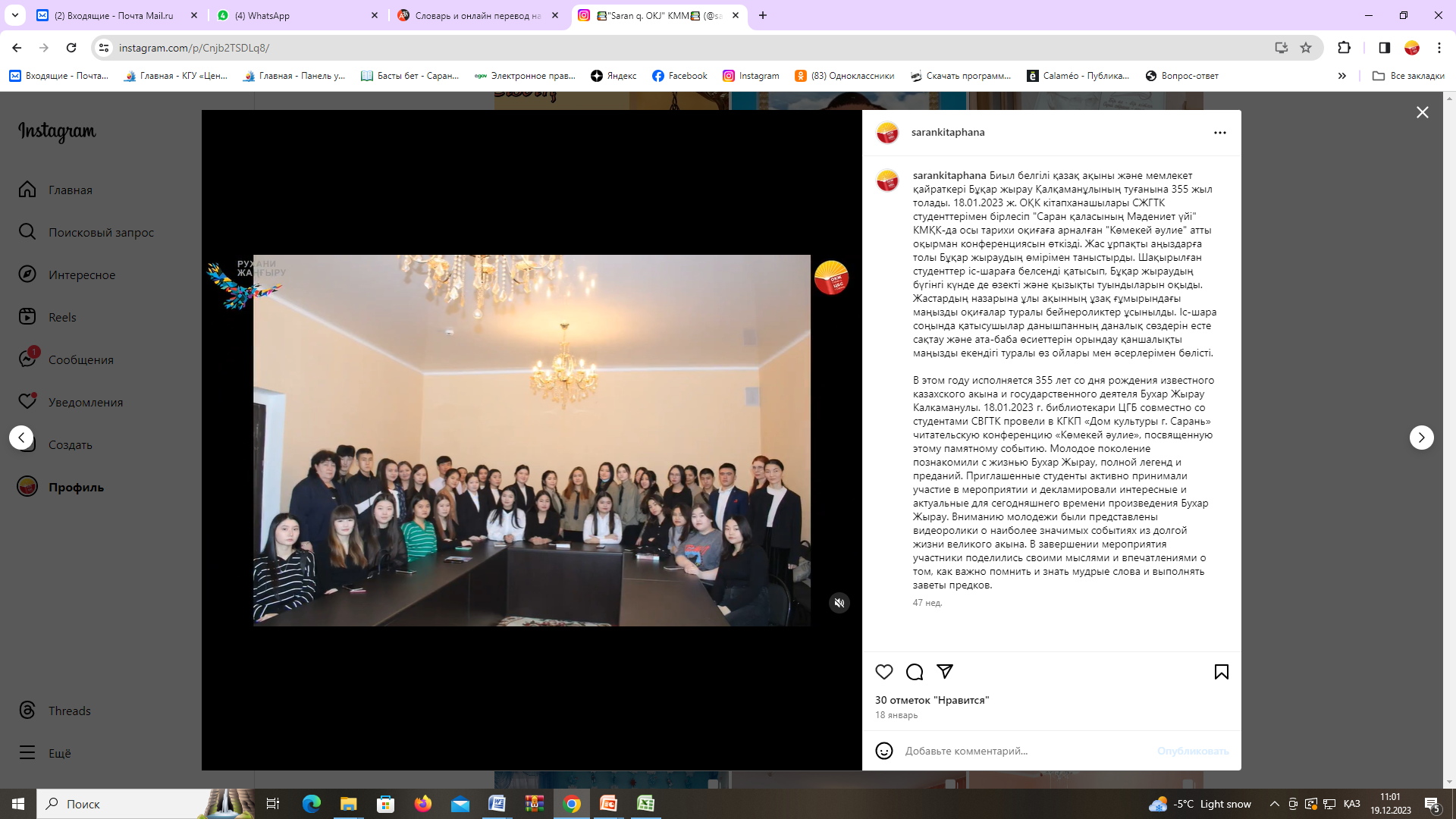 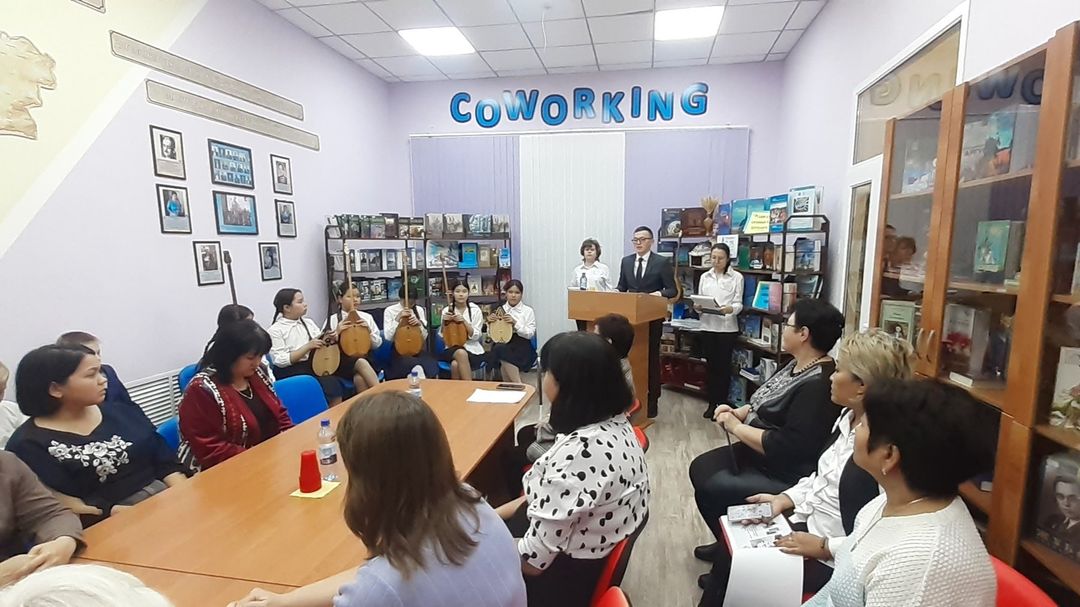 Читательская конференция «Литературное наследие - культурный код страны»
Конференция “Көмекей әулие” 
к 355-летию Бухар жырау
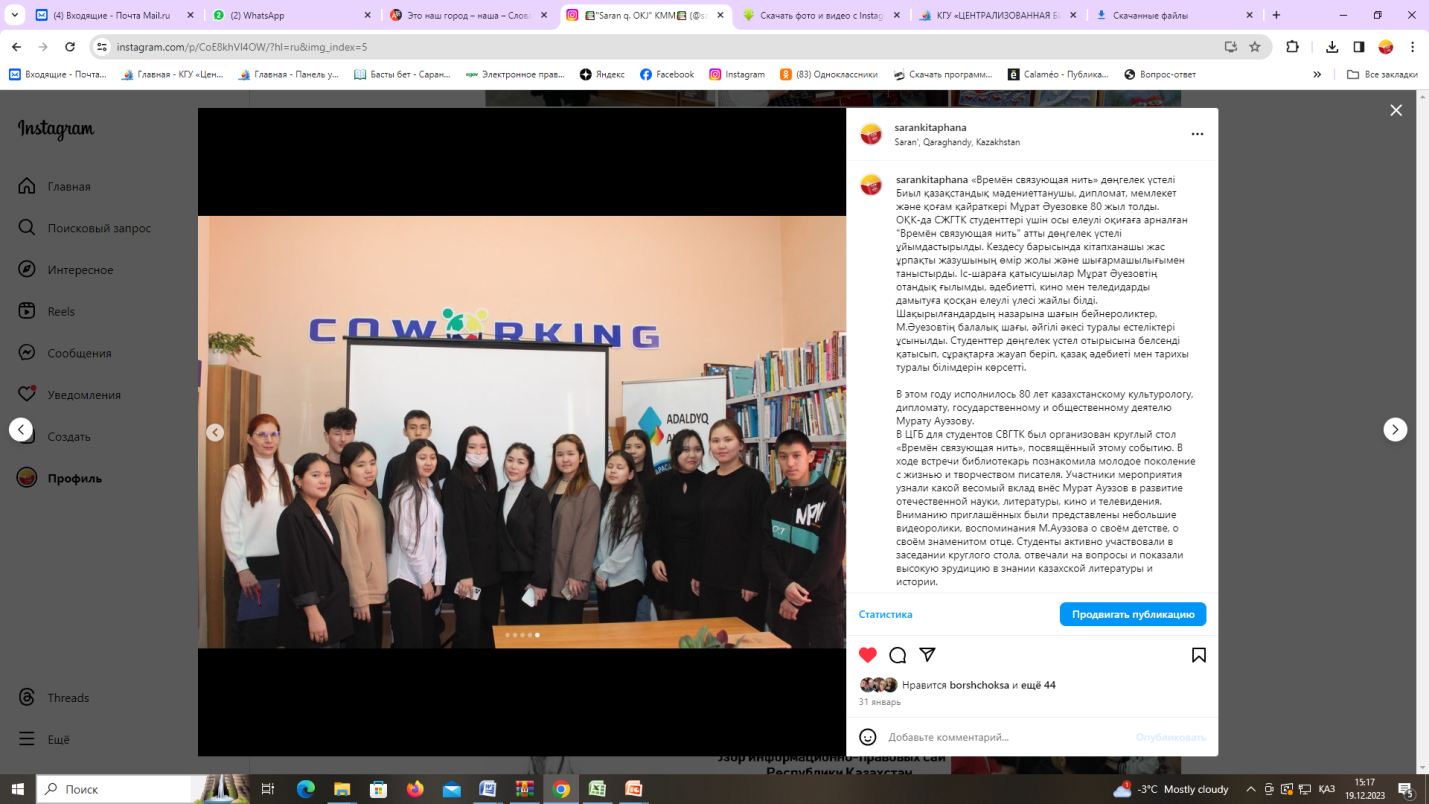 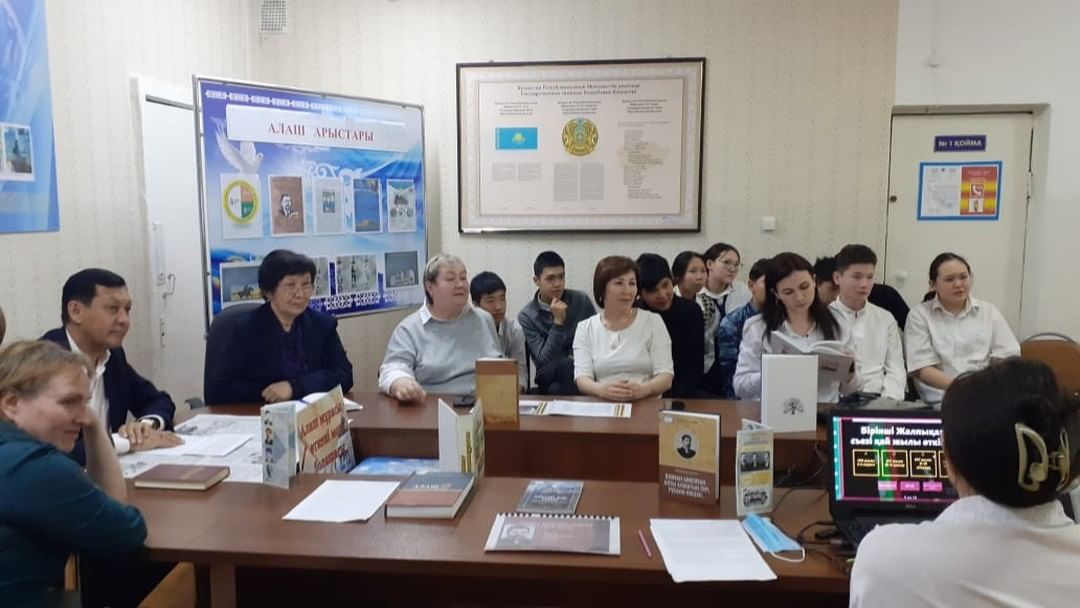 круглый стол «Времён связующая нить», 
посвященный 80-летию Мурата Ауезова
Круглый стол  «Алаш арыстары»
 в Архиве города Сарани
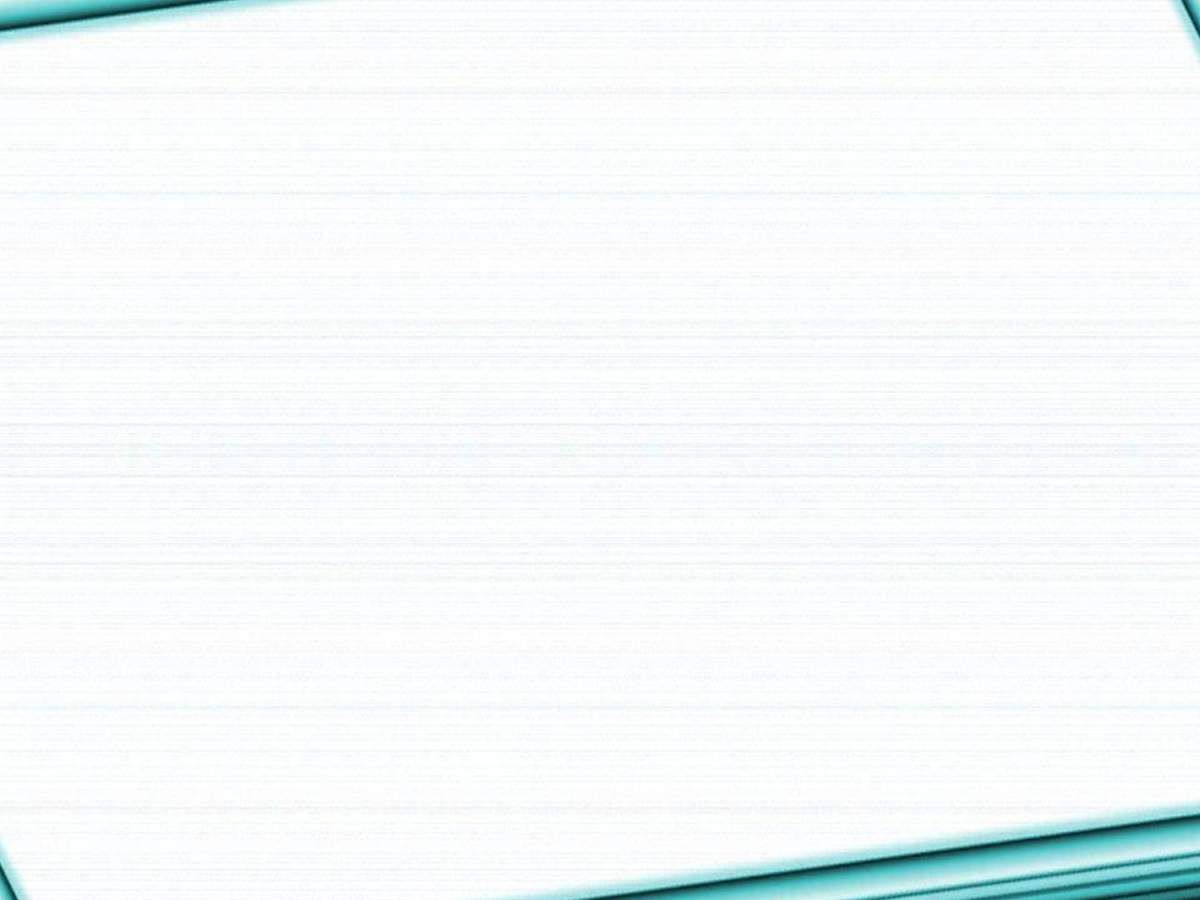 Назарларыңызға рахмет